Partner Program
Last Update: July 2024
Why Partner with Checkmarx
01
02
03
Deeper discounts for deals sourced by our partners
Better enablement, affording our partners the knowledge and skills to sell Checkmarx with confidence
Stronger deal protection through an improved partner deal registration process
04
05
Go-to-market support through collateral, marketing funds, joint programs, and other support
Simplicity in doing business
Our Channel Objectives are to:
01
02
03
04
Ensure our partners are equipped to sell Checkmarx confidently and independently.
Improve our partner relationships by offering competitive partner benefits and improving our joint-planning framework
Make it easier for partners to do business with us through seamless systems and processes
Grow our new-logo wins through our Partner Network.
Our Partner Promise
Grow Your Market Reach
Build Your AppSec Capabilities
Checkmarx will provide the right marketing collateral and support to help you promote and market our products to prospects, successfully.
We offer an enablement framework that will help your team grow their ‘pre’ and ‘post’ sales capabilities, affording you the ability to assist customers in choosing the right solutions.
Be Part of a Winning Team
Earn More Through Services
We aim to foster Partner  inclusivity throughout the entire sales lifecycle, including pricing, negotiations, deal closure, support and renewal.
Checkmarx encourages our partners to develop their internal capability to offer services on top of the Checkmarx license sale, therefore providing an added source of income.
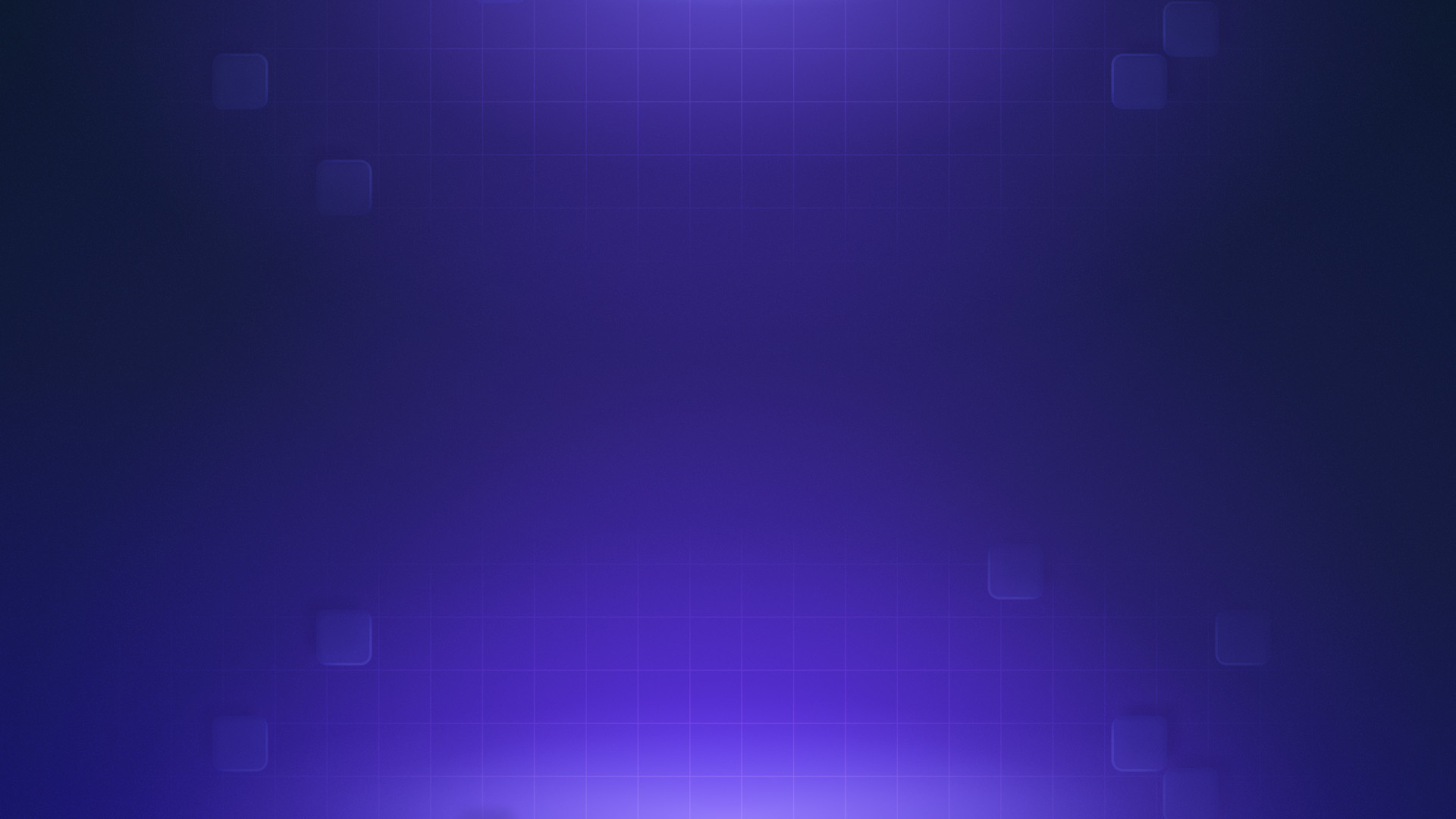 Our Partner Program
Our Partner Program Tiers
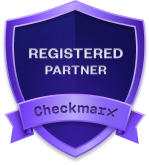 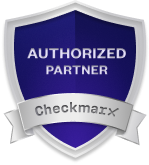 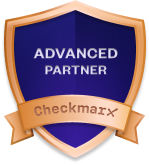 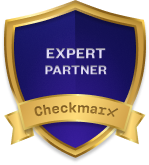 Entry level for new partners
First official partner tier
For partners with an AppSec practice
For strategic partnerships
Gain access to introductory program benefits, partner collateral and free training.
Access to more program discounts and a library of AppSec resources.
Benefit from higher discounts, marketing support, and tailored technical support
Personalized support from marketing and technical teams, alongside the deepest discounts offered.
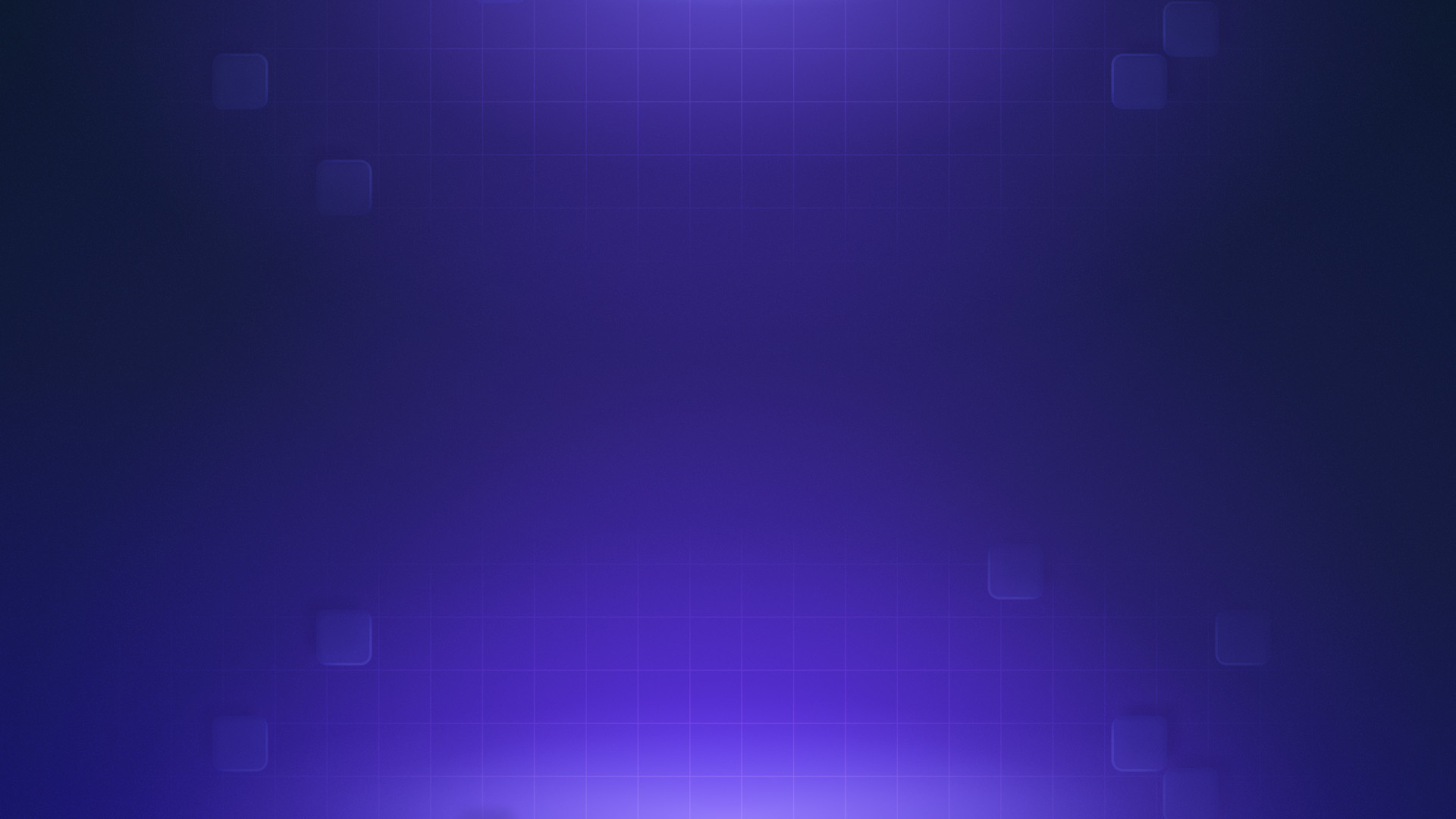 Benefits & Eligibility Requirements
Program Benefits – Partner Discounts
Deal Type
Authorized
Advanced
Expert
Registered
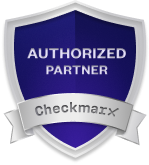 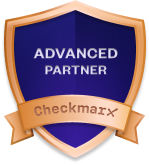 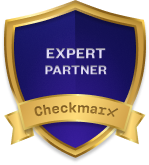 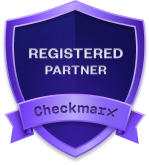 New Business
Deals with an approved Deal Registration
15%
20%
25%
30%
Deals with no Deal Registration
3%
3%
3%
3%
Existing Business (Renewals and Expansions)
Existing Business (originally deal registered by the partner) *
15%
20%
25%
30%
Standard Existing Business (original deal not ‘deal registered’ by partner)
3%
3%
3%
3%
Discounts Explained
Program Discounts are offered based on your program tier and the type of deal.
The discounts offered on ‘New Business’ deals with an approved deal registration are based on a 12-month contract term
There are additional discount % points offered for multi-year contracts of new business deals with an approved deal registration:
an additional 2% to the standard discount
an additional 5% to the standard discount
A 2-year deal
A 3-year deal
=
=
*Partners with a Renewal and Expansion deal,  where the original ‘new business’ deal had an approved  deal registration, will be offered the same discount level to the original deal.
Partner Tiers Benefits
Registered
Authorized
Advanced
Expert
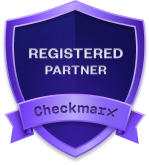 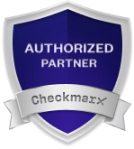 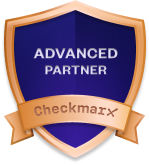 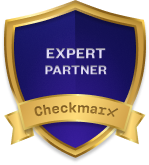 Partner resources
Program Qualifying Requirements
Registered
Authorized
Advanced
Expert
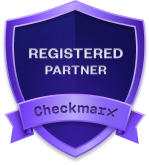 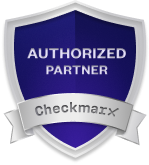 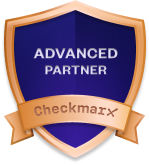 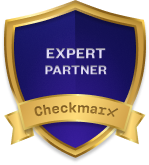 Checkmarx Certifications
Sales Certification
-
2
4
6
Engineering Certification
-
1
2
4
Professional Certification
-
-
-
2
Annual Revenue Commitment
-
$250K*
$700K
$1.2M
Total Revenue
Partner-Sourced New Business Revenue
-
$150K
$250K
$400K
The Program defines partner tier requirements, determined by both minimum competency and annual revenue.
One individual can complete more than one certification
*For new partners with no previous / existing business with Checkmarx, only need to meet the ‘partner-sourced new business revenue to move up to the Authorized program tier
Partner Certifications
Our Partner Certification Tracks
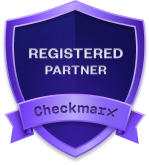 Sales Track
Awarded to individuals who have completed the:
Awarded to individuals who have completed the:
Awarded to individuals who have completed the:
'Checkmarx Certified Partner Professional Services Engineer’ Curriculum
'Checkmarx Certified Partner Sales Professional’ Curriculum
'Checkmarx Certified Partner Engineer’ Curriculum
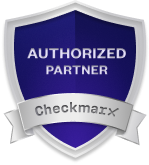 Engineering Track
Prerequisite
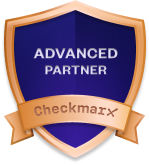 The Partner Engineer certification must be completed and passed prior to commencing the Professional Services certification
Breakdown of Certifications
Certified Partner Engineer
Certified Partner Sales Professional
Certified Partner Professional Services Engineer
Certifications
Prerequisite
Introduction to Application Security
CheckmarxOne Platform overview for Engineers
CheckmarxOne Operations Training
CheckmarxOne Developer Training - CxCE
Application Security Management
How to conduct a CheckmarxOne Demonstration – includes submission of a demo.
Checkmarx Certified Partner Engineer Certification

Core:
APMA (Application Security Maturity Assessment) Assessor Training
CheckmarxOne Optimization Training
How to conduct a CheckmarxOne Proof of Value (POV)
Modern Application Development Overview
CheckmarxOne Platform overview
The Checkmarx Sales &Discovery Methodology
Checkmarx Internal Process for Partners
Modules
Audience
Sales teams / Sellers
Engineers / Professional Services
Engineers / Professional Services
Mode
Self-Paced
Self-Paced
Self-Paced + Instructor Led
~15 hours 
(+ additional time for demo)
~10 hours 
(+ additional time for APMA shadowing and POV)
Duration
~3 hours
If you do not already have access and want to start the certifications, contact your Channel Manager to request access to Checkmarx Partner Academy
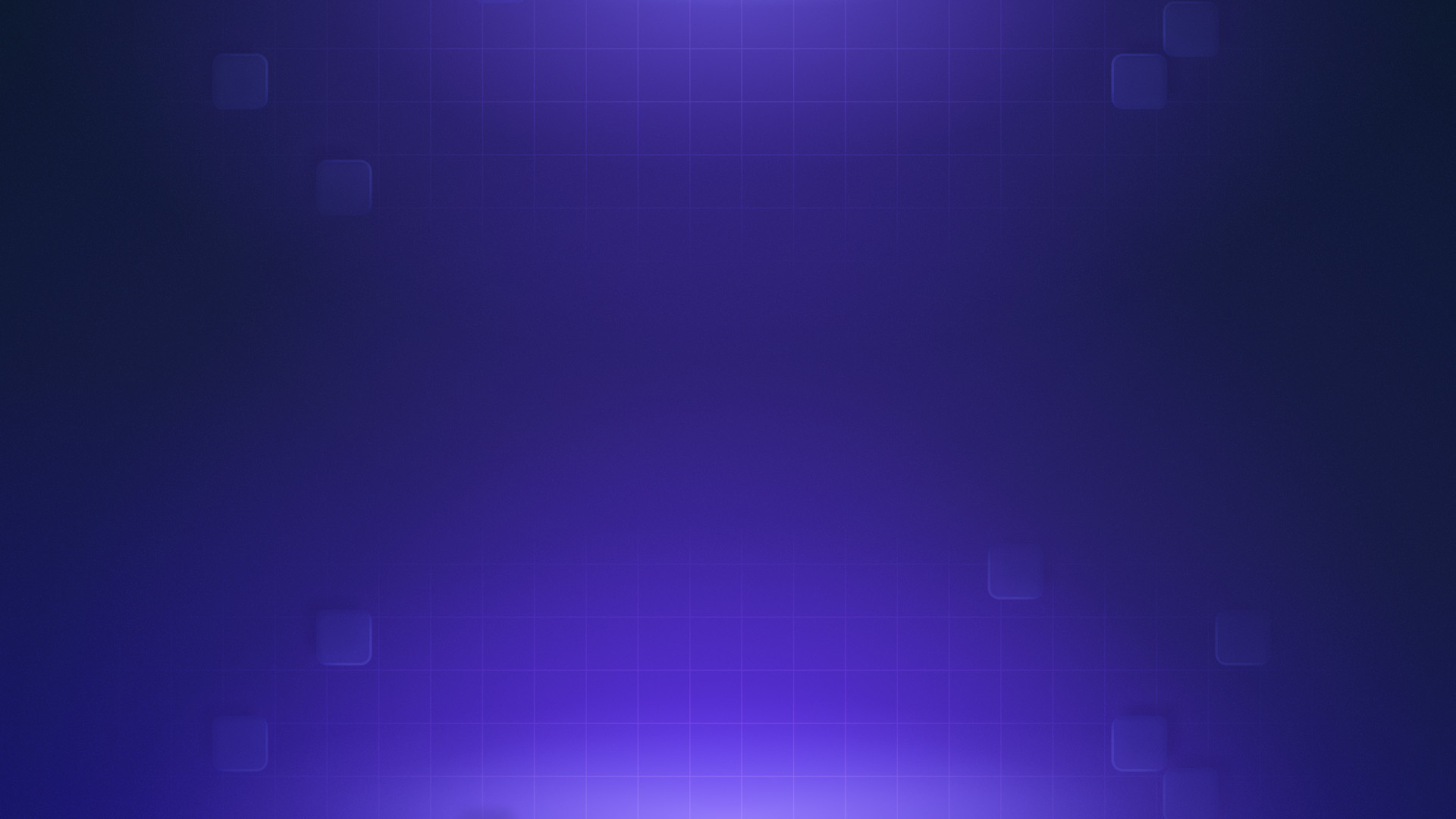 Deal Registration Process
Deal Registration Process
Eligible partners will be required to submit a deal registration request via the Checkmarx PRM system (Partner Portal). All fields are mandatory and must be filled out accurately before submission.
The Checkmarx partner team (your local Channel Manager) will review the request and will either approve or reject the request. Checkmarx may ask for additional information to verify the request.
If Checkmarx approves the request, the Deal Registration protection will be available for 90-days following approval.
The partner will receive a notification confirming the approval or rejection of the request within 5 business days after receipt of the request.
01
02
03
04
05
A confirmation email will be sent to the partner after the request is received.
Standard Rules of Registering a Deal:
A Deal Registration allows our partners to inform Checkmarx about potential upcoming  ‘New Business’ deals.

By being first to register the deal through the Partner Portal, you can qualify for preferred discount levels if the new business deal registration is approved.

A deal registration will only be approved where the partner has independently found the deal and is the first to introduce the opportunity to Checkmarx. 

It is advised that partners register potential opportunities as early as possible in their sales cycle.
Checkmarx Deal Registration
Importance of the Deal Reg
The only way to secure higher discounts and protect a sourced deal is now via a Deal Registration
02
01
03
04
How the Deal Registration Process works
Checkmarx will review the request
You (the partner) will receive a notification confirming the approval or rejection of the request within 3-5 business days from submission.
Deal Registration protection is available for an initial 60 days following approval, and extensions can be granted
The only way to secure higher discounts and protect a sourced deal is now via a Deal Registration
All fields are mandatory and must be filled out accurately before submission.
Ask your Checkmarx Partner Manager for access to the PRM
Customers
1700
77
40%
100+
50%
Enterprise Customers
Customers with $500K+ ARR
Fortune 100 Enterprises
Federal Agencies
Top 50 Banks
TECHNOLOGY
RETAIL
FINANCE
HEALTH
INSURANCE
MEDIA
TELECOM
OTHER
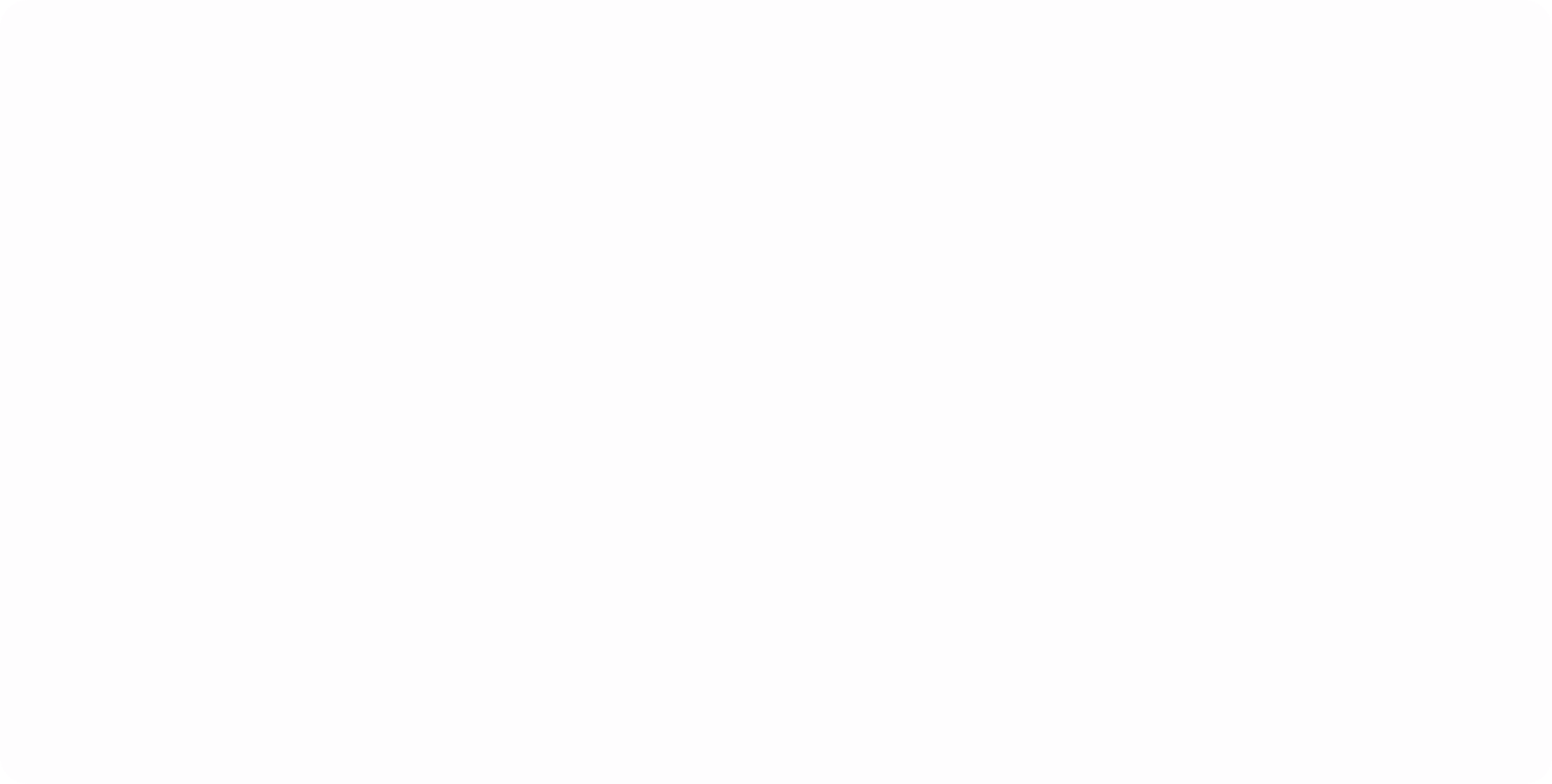 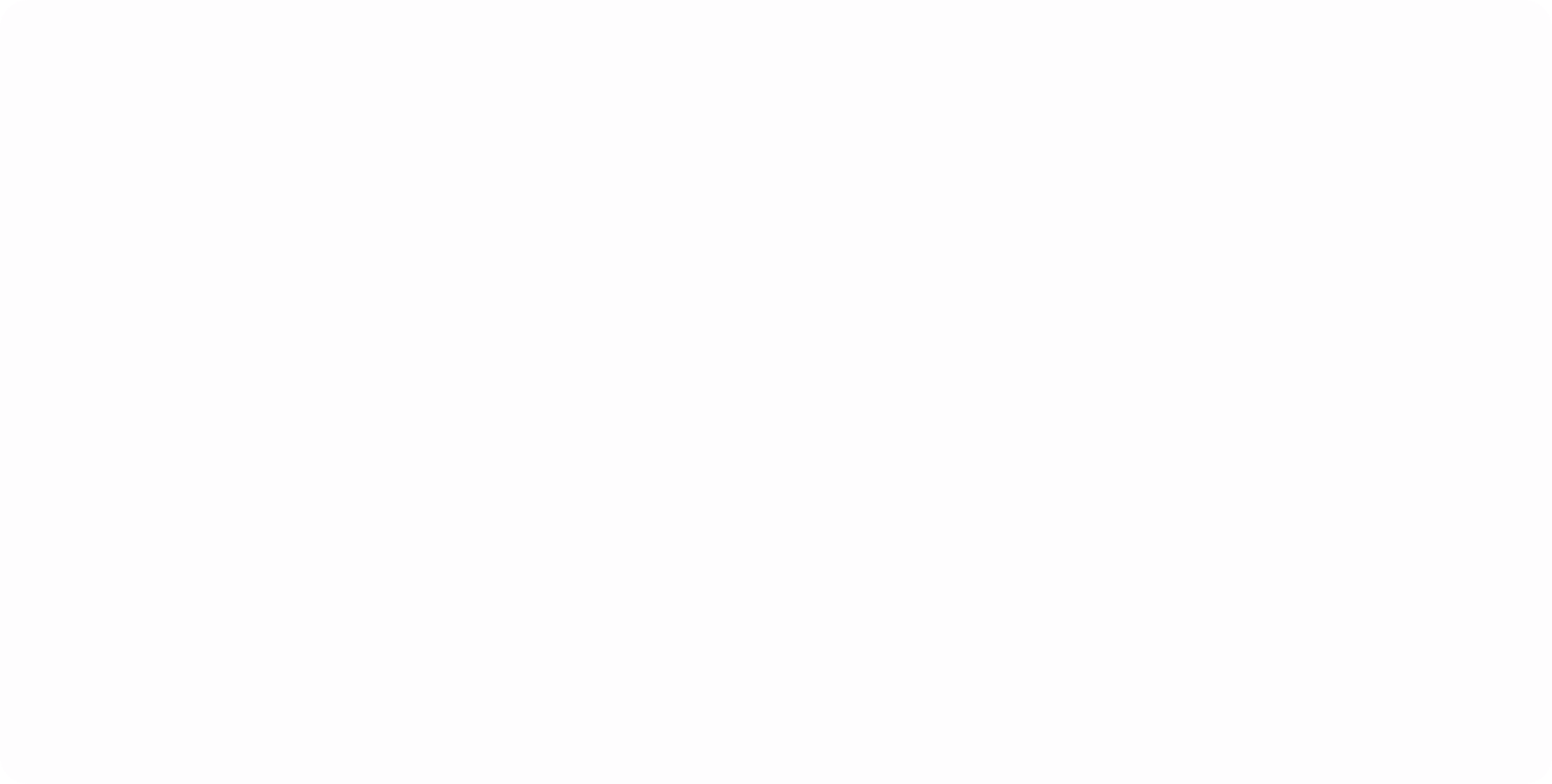 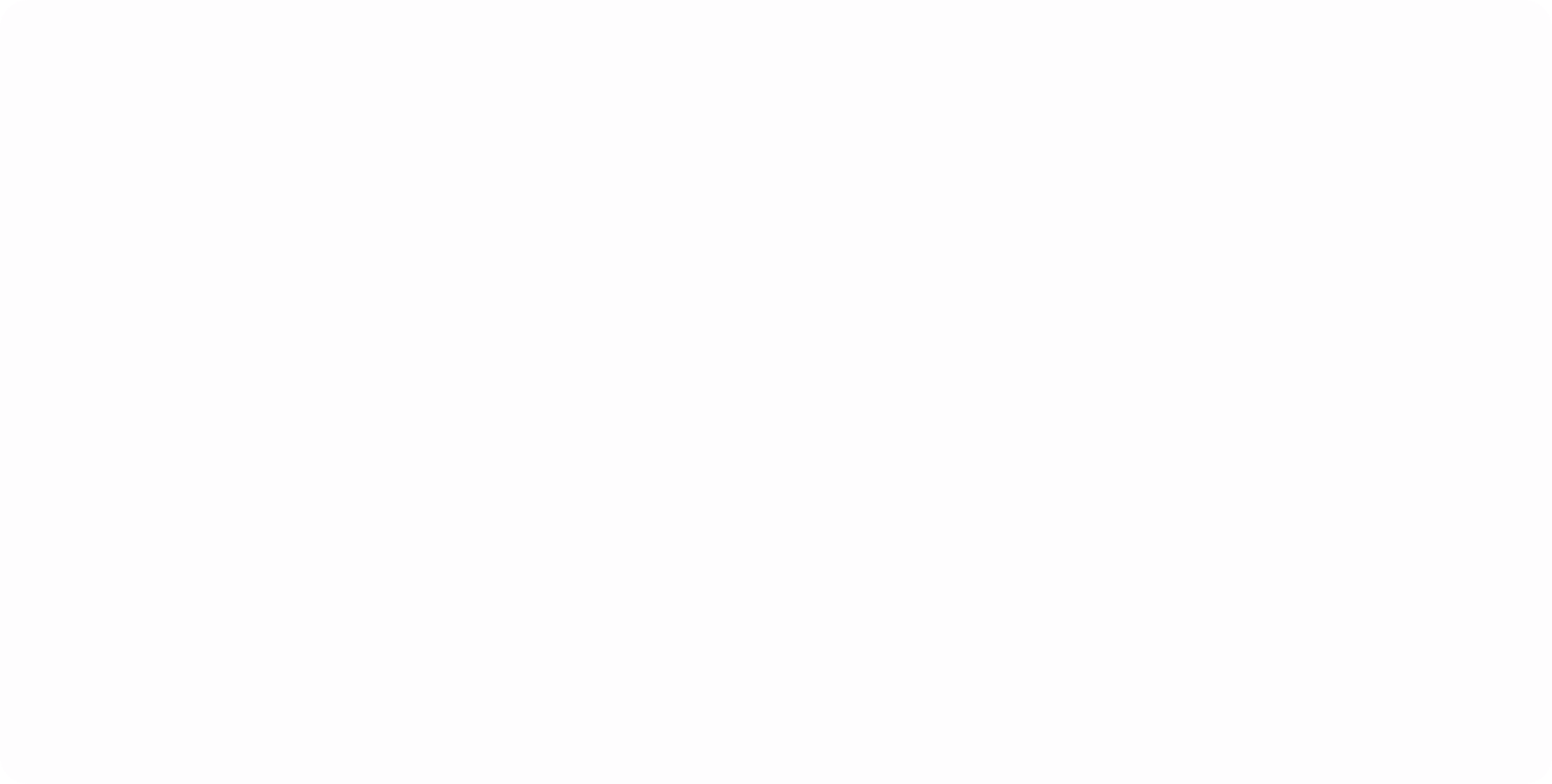 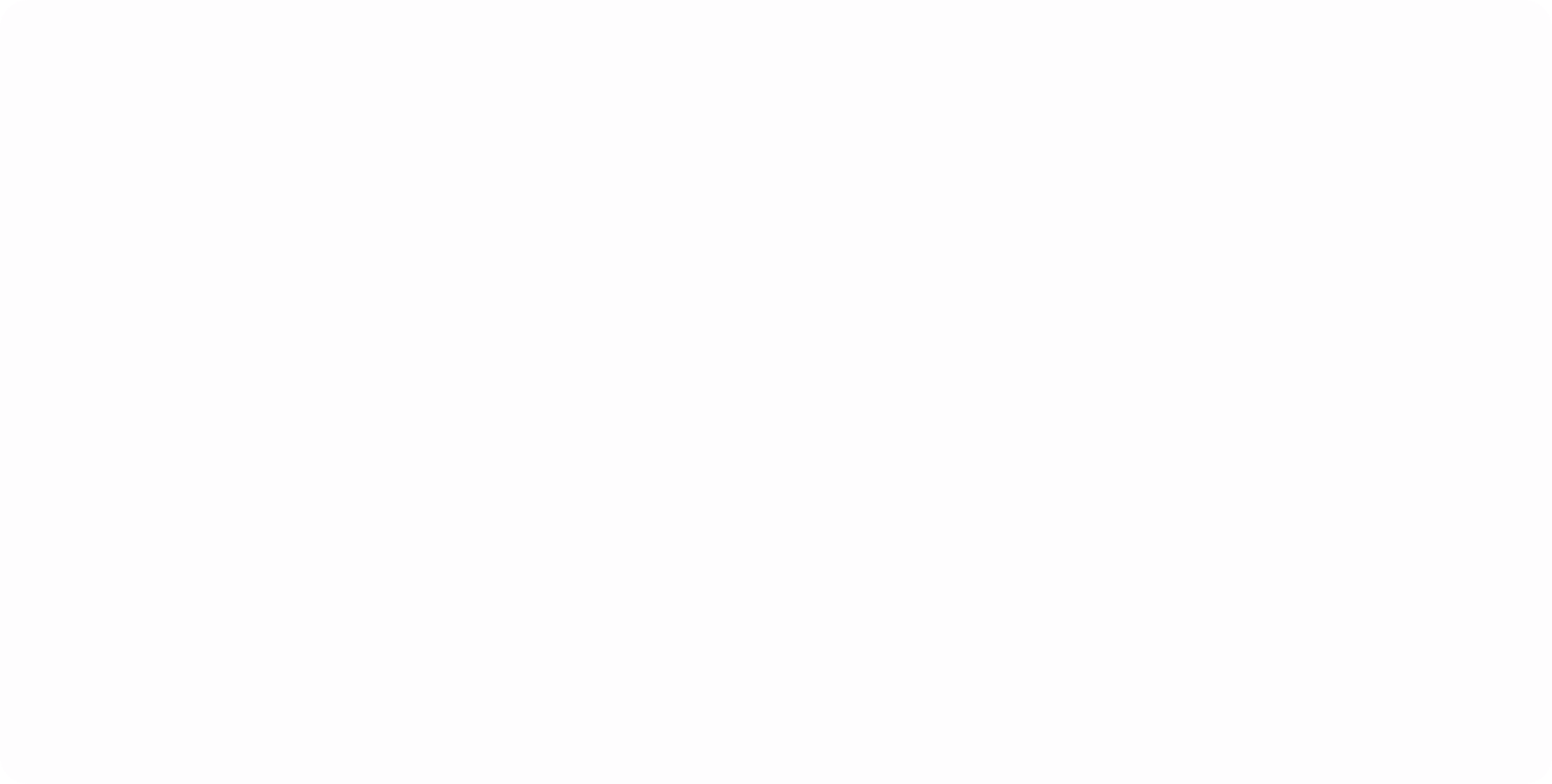 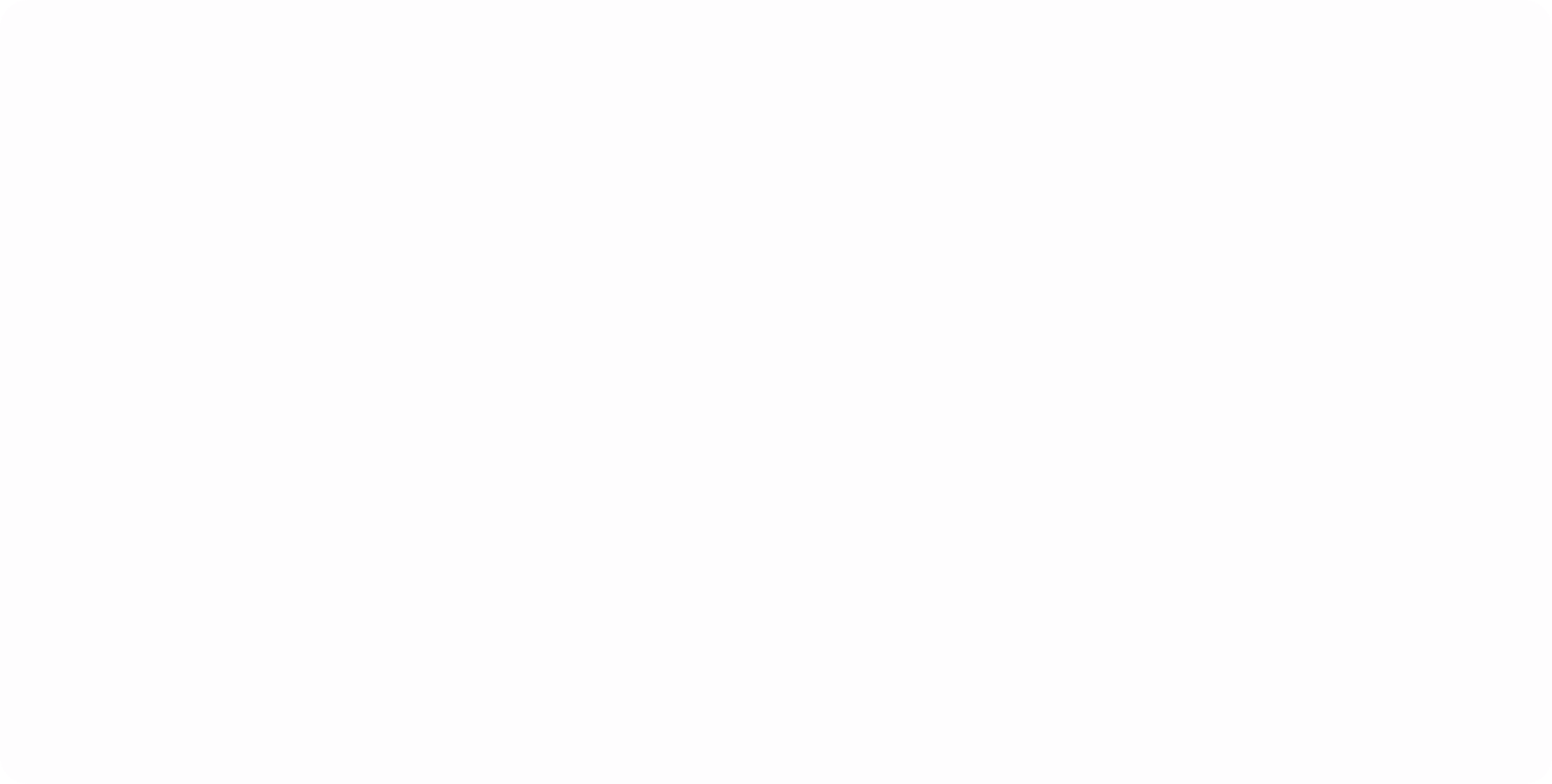 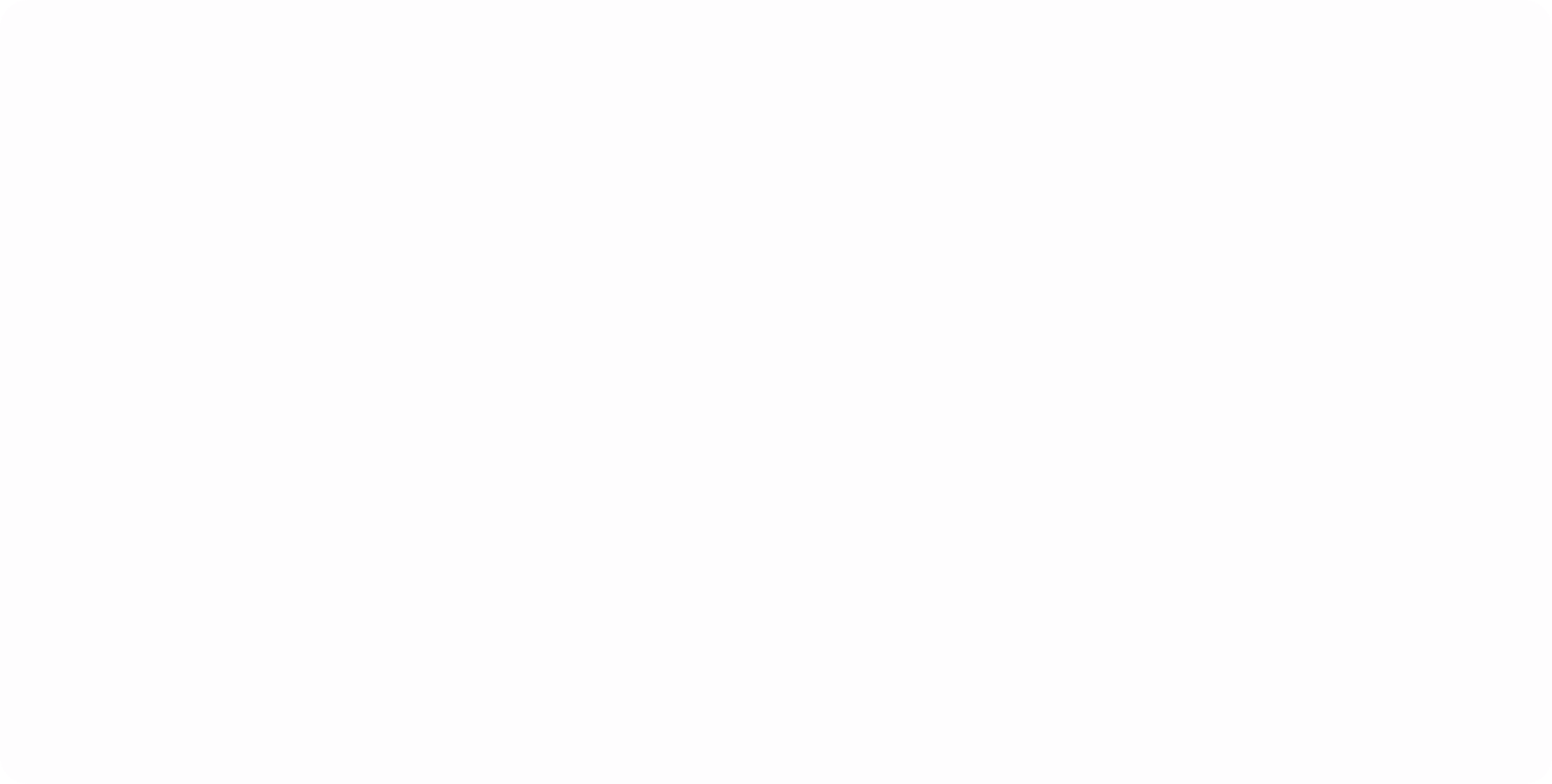 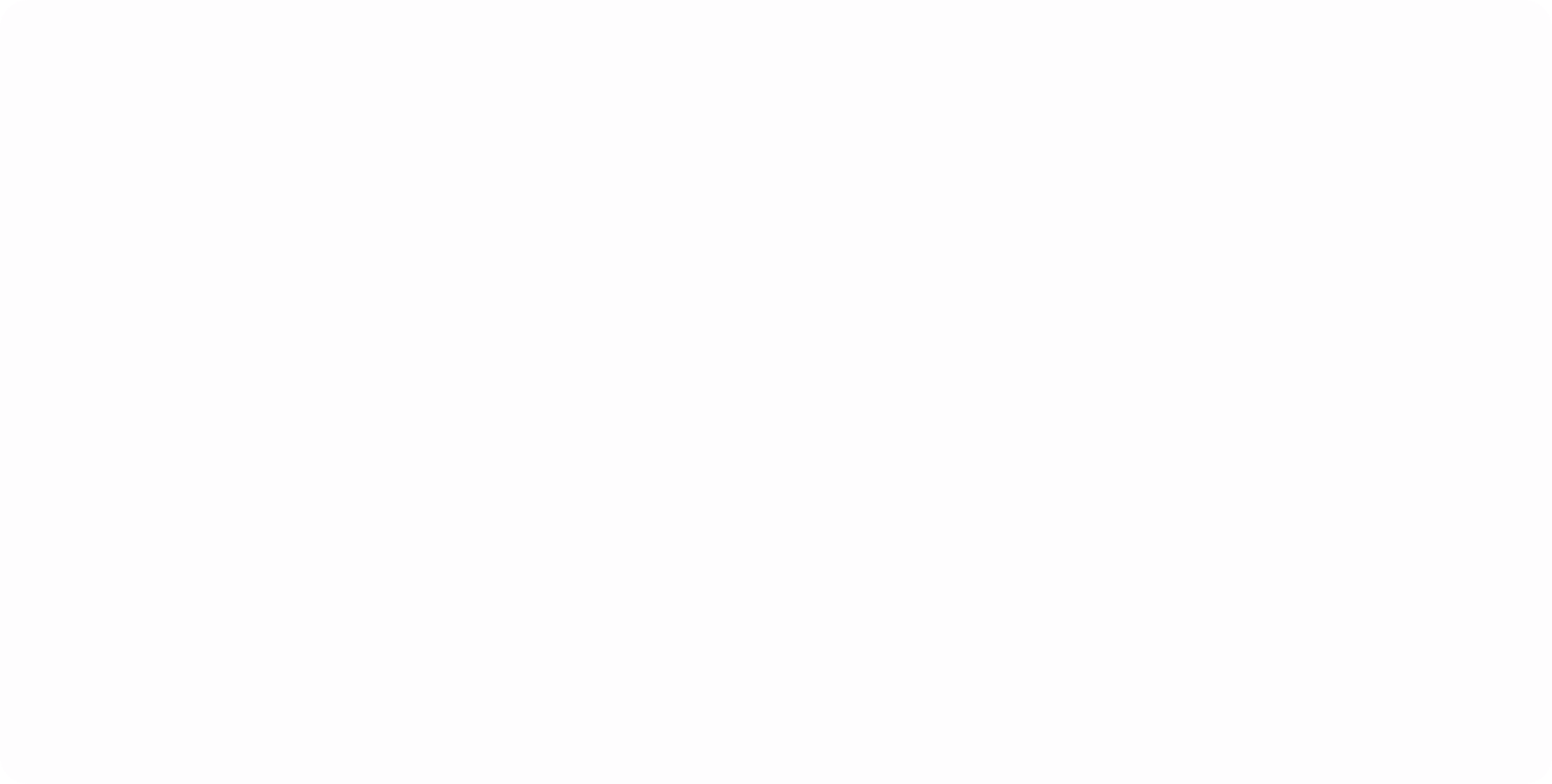 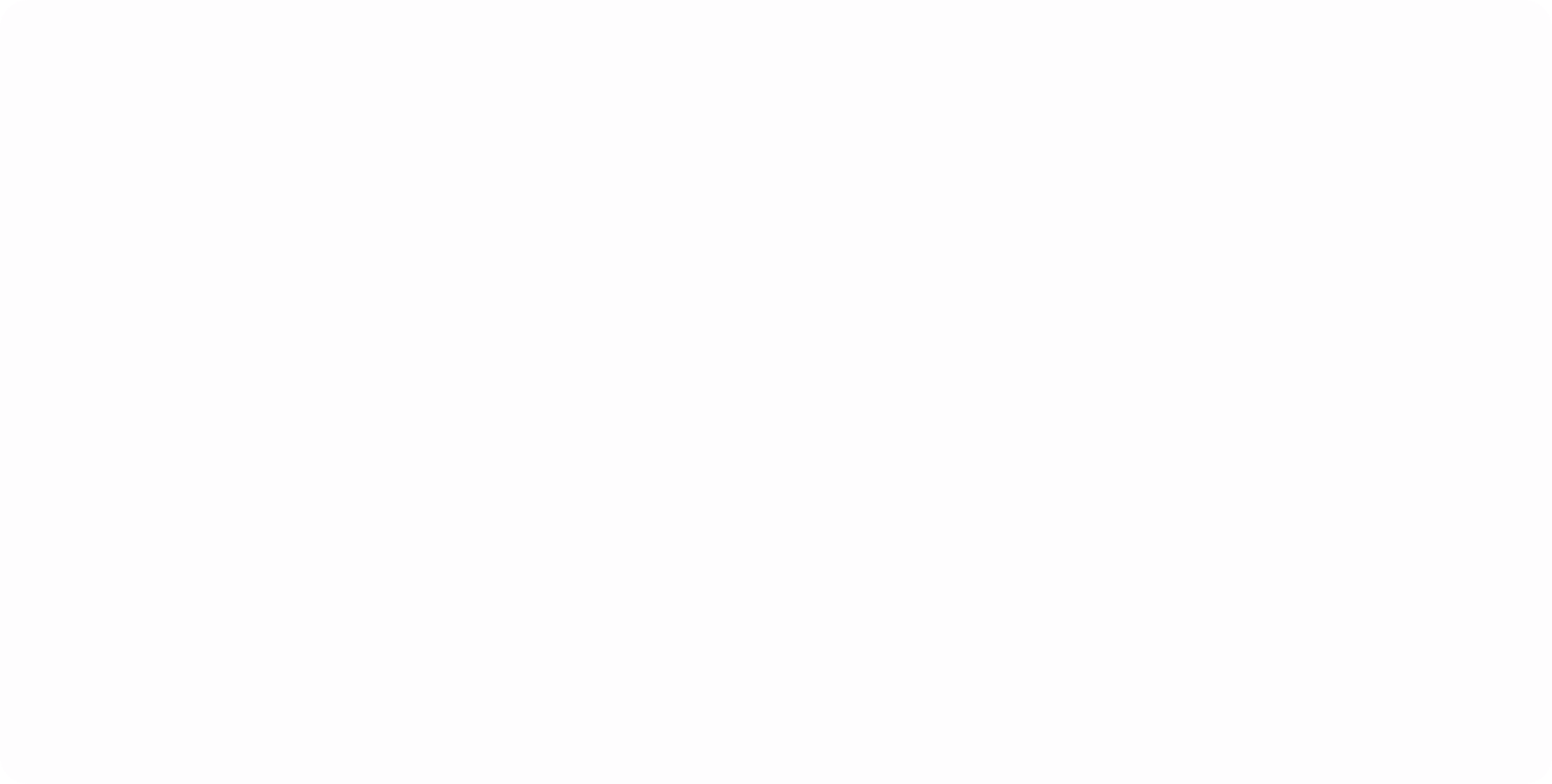 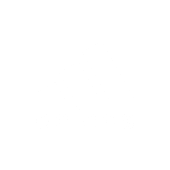 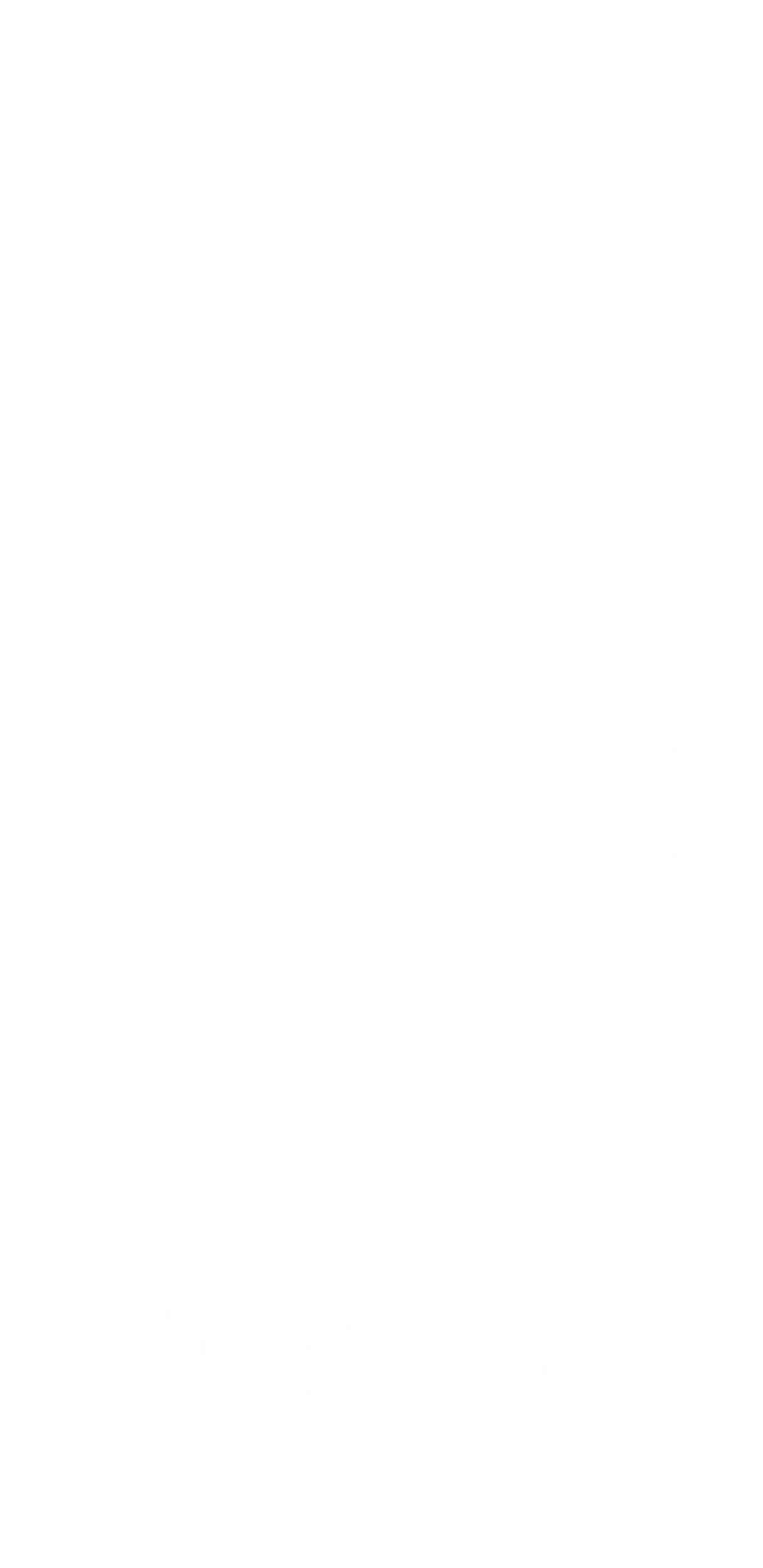 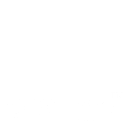 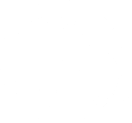 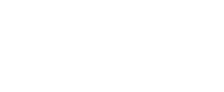 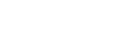 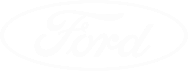 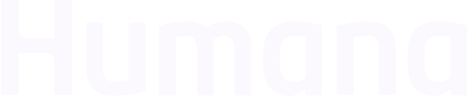 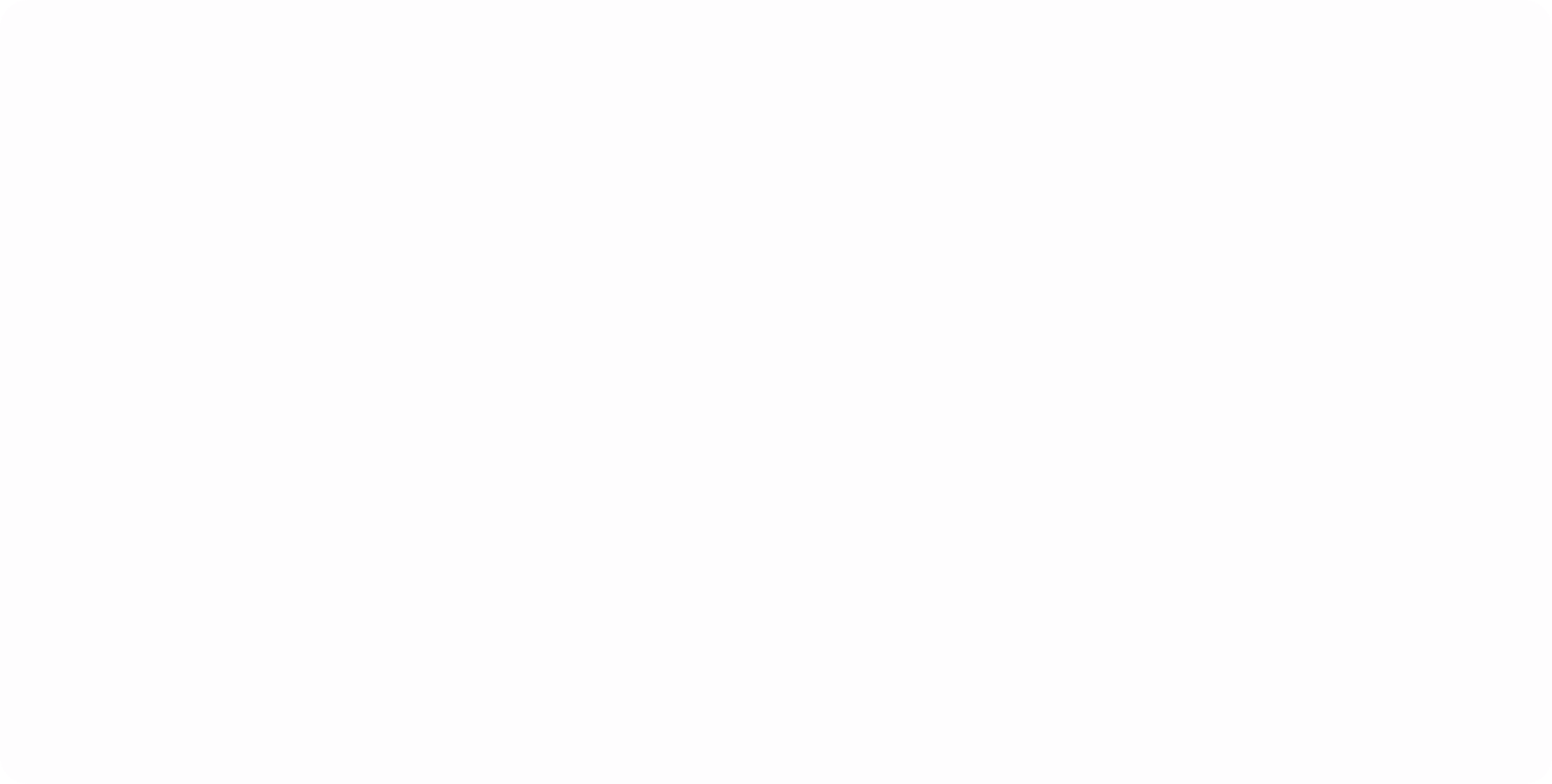 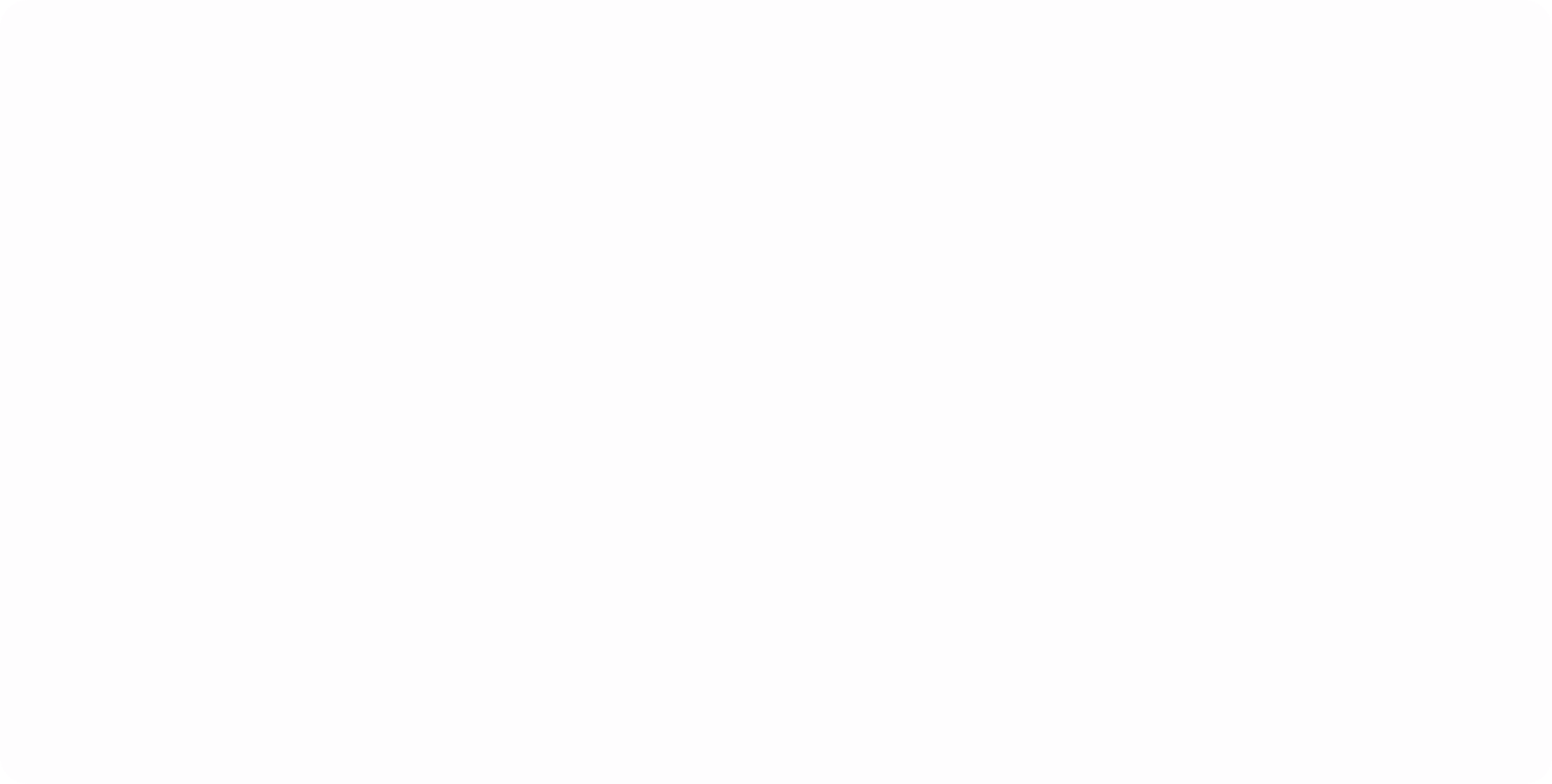 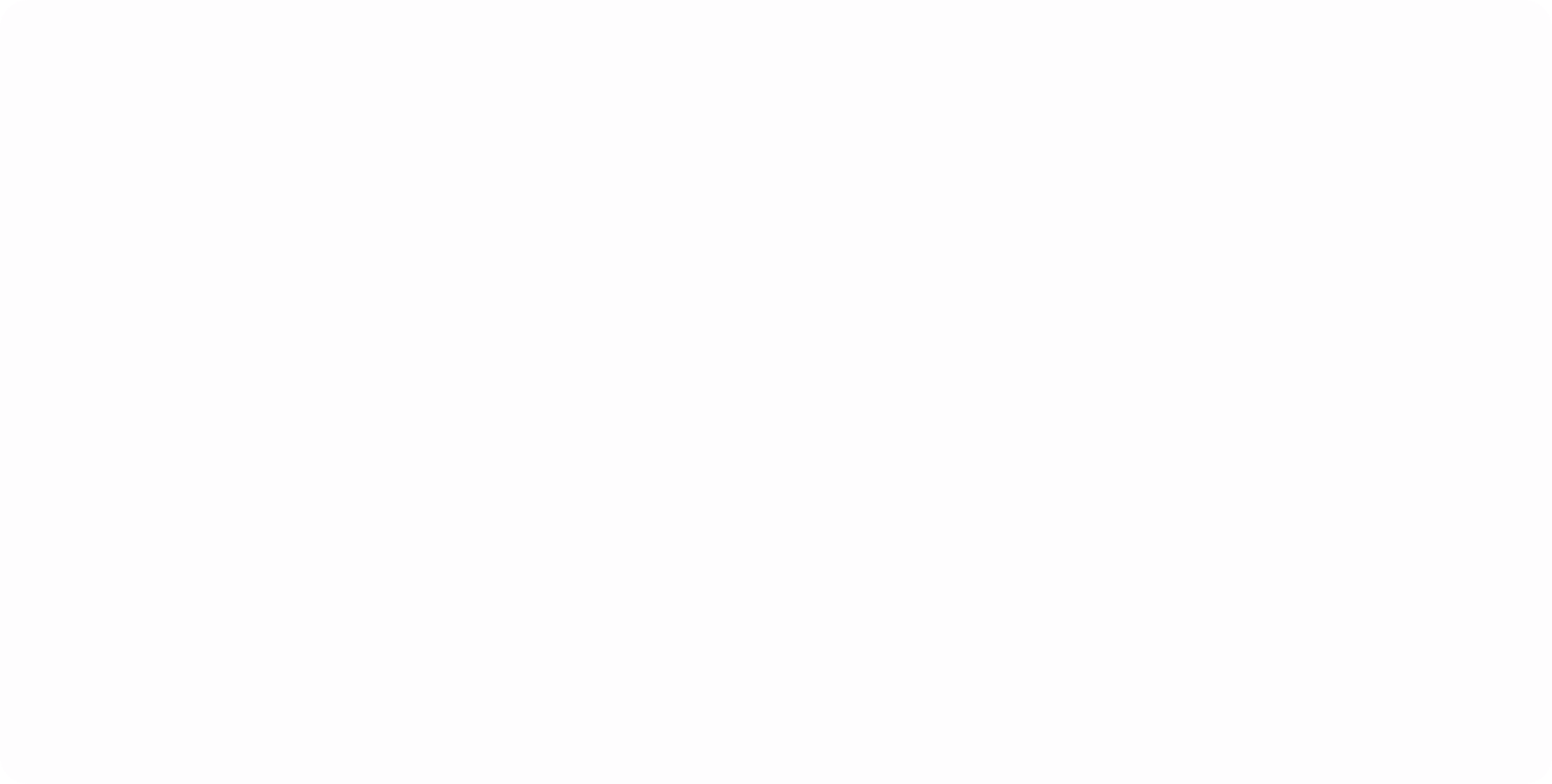 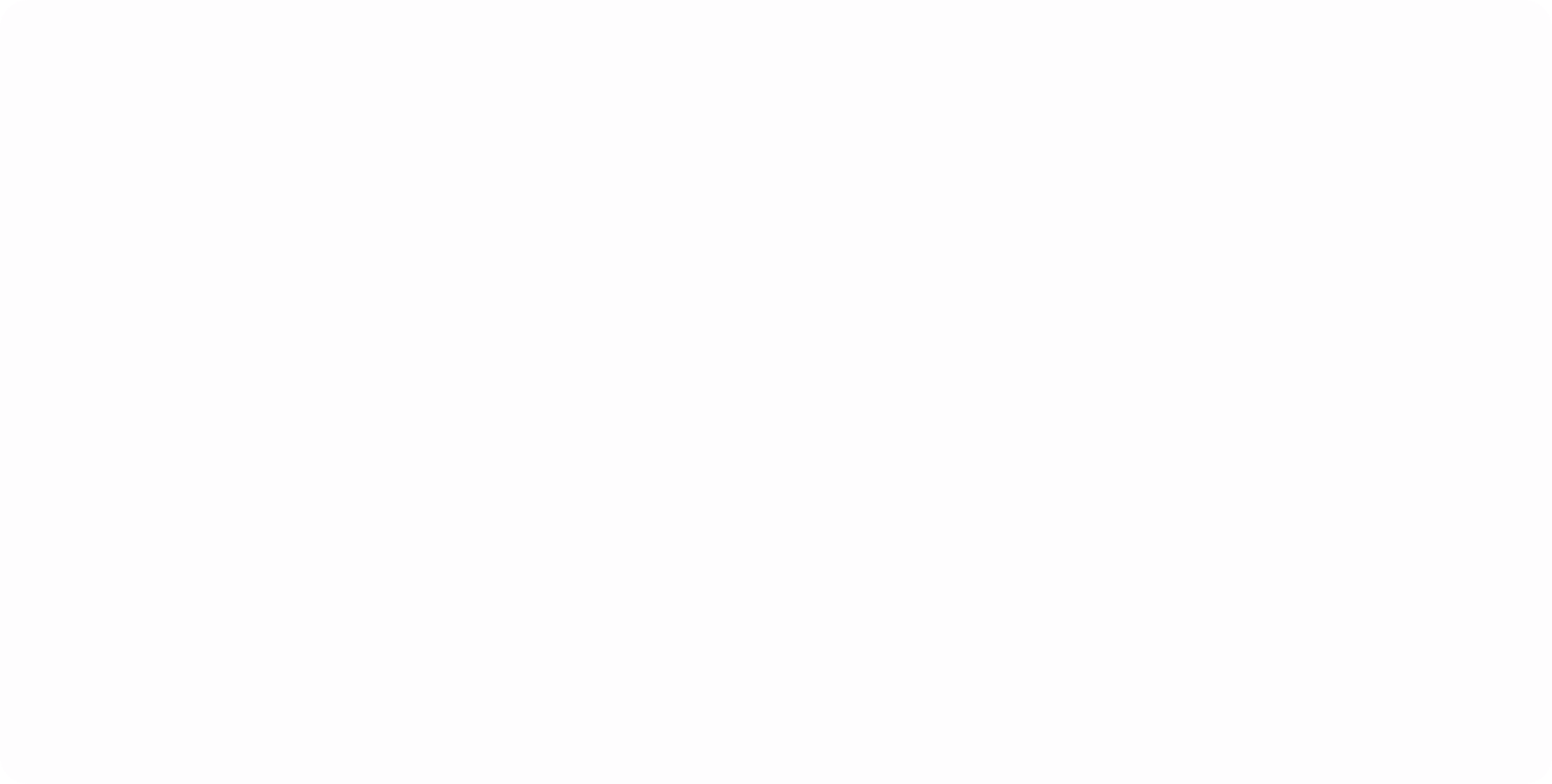 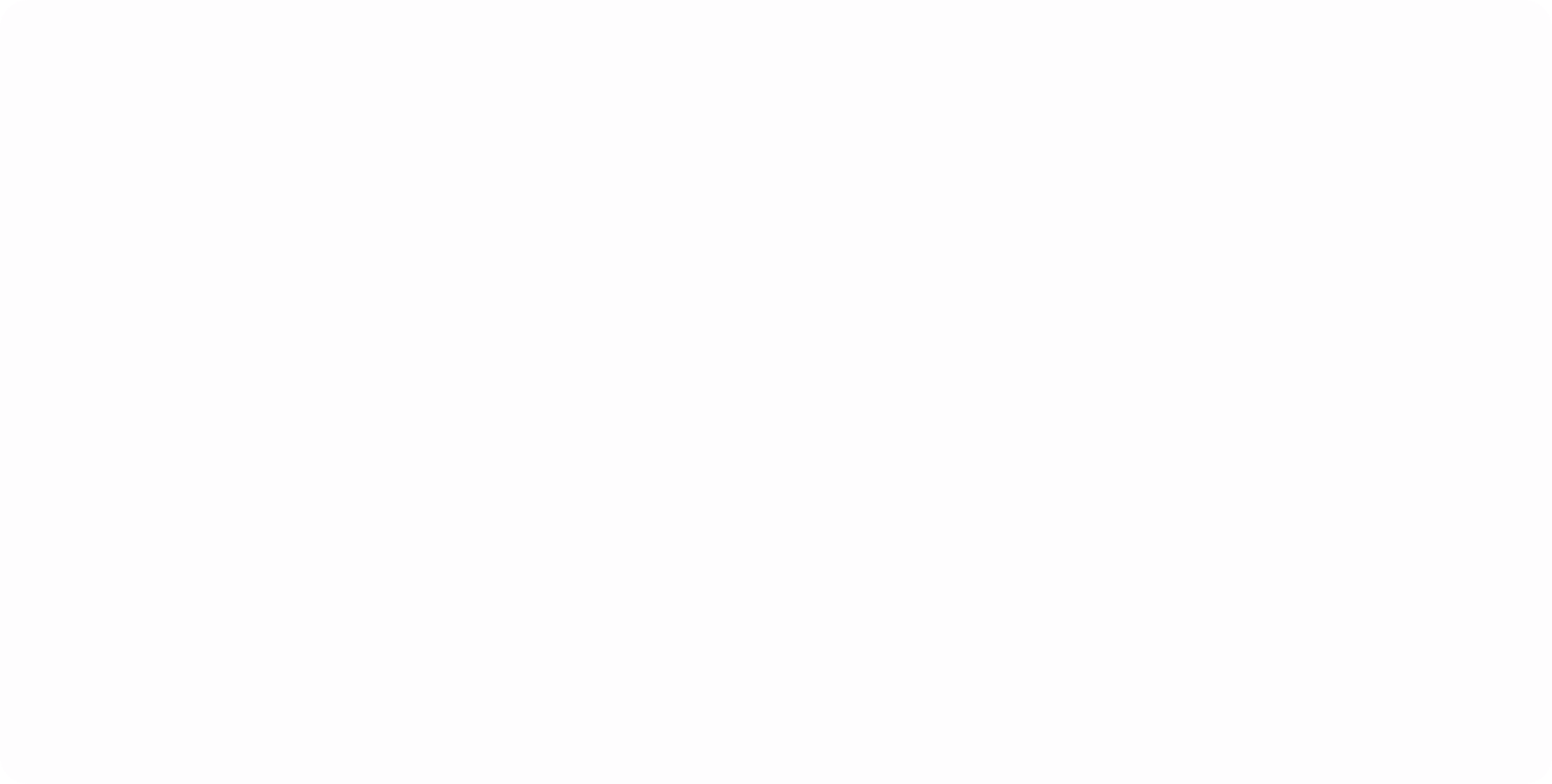 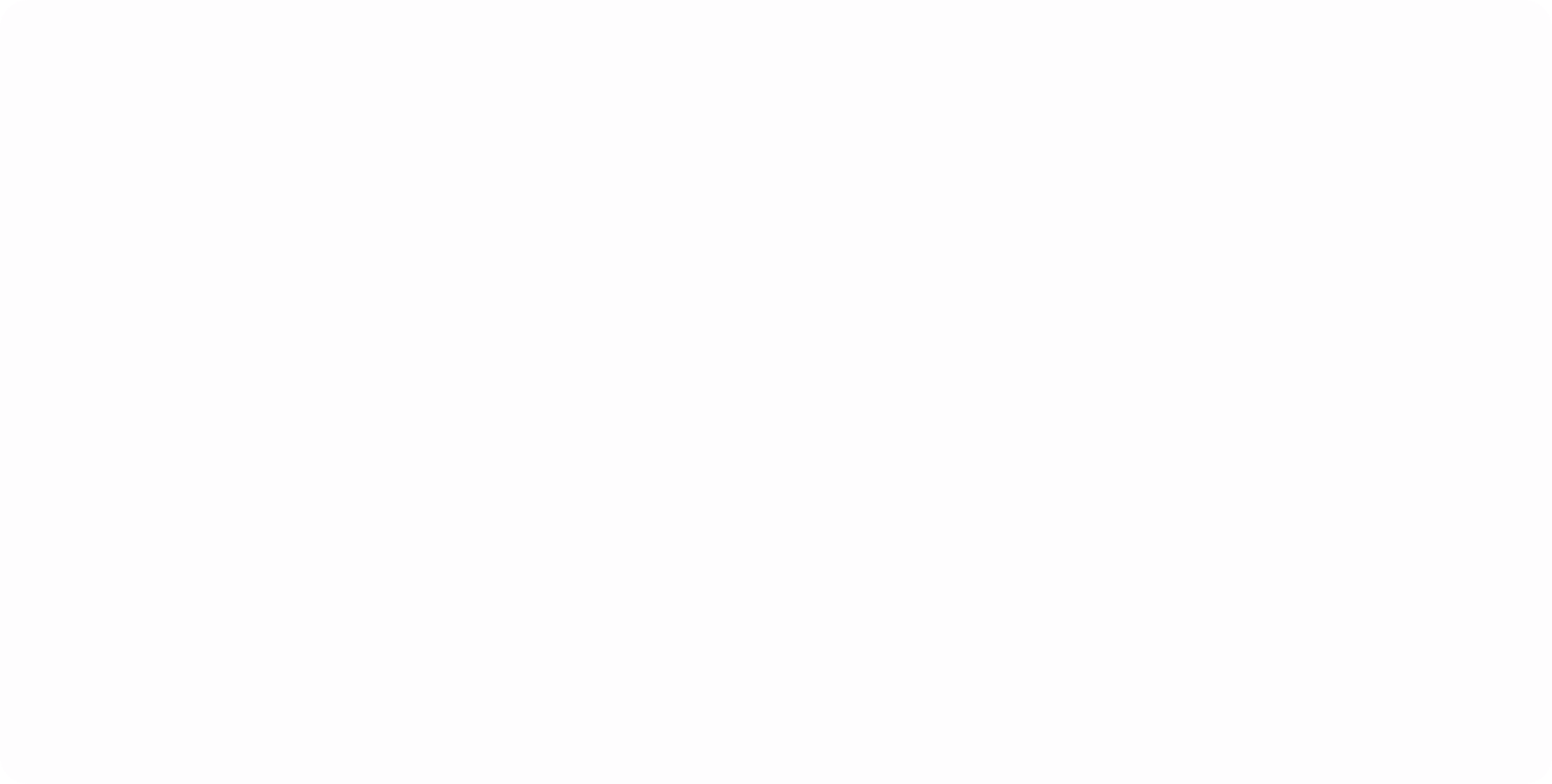 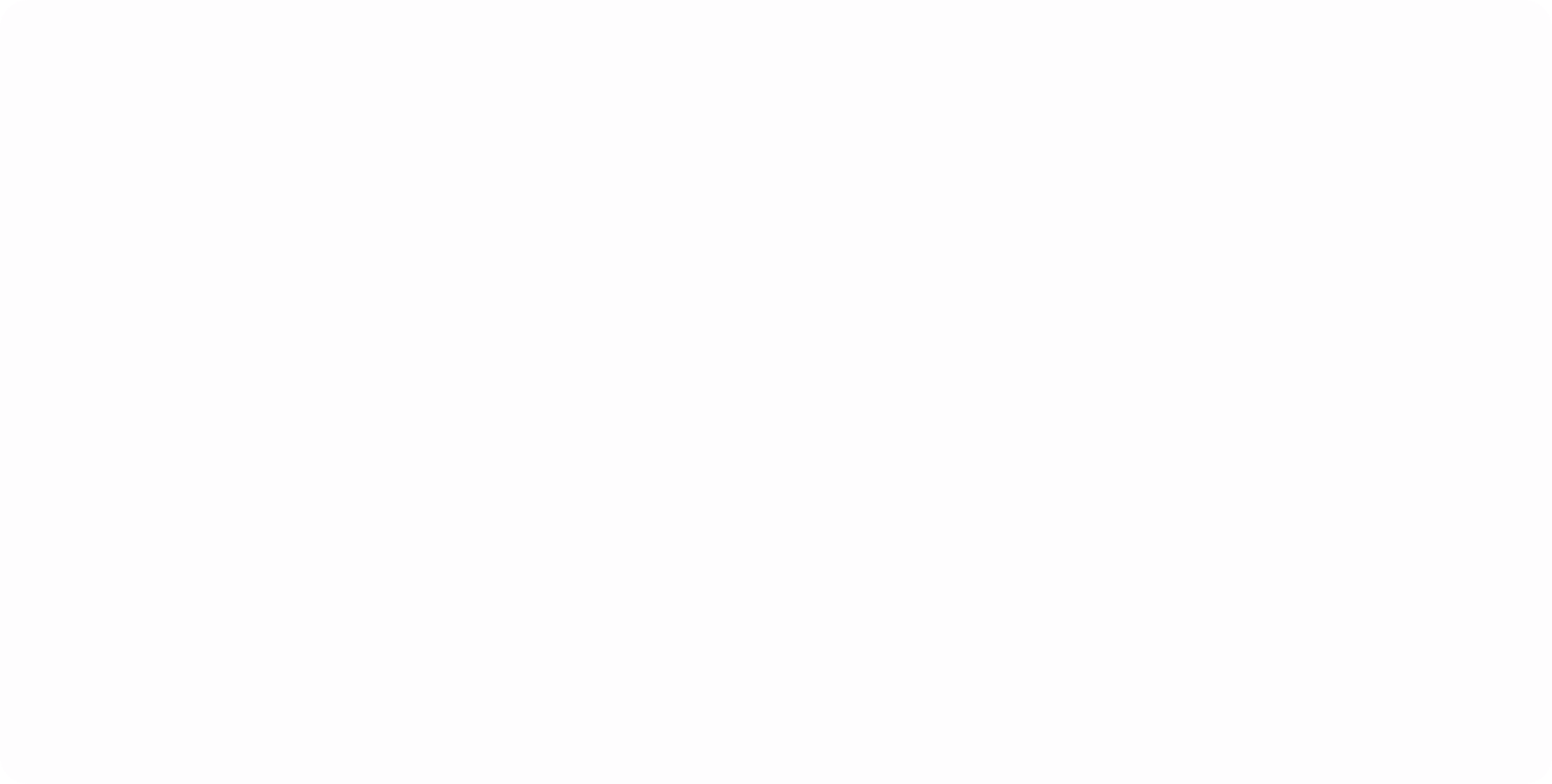 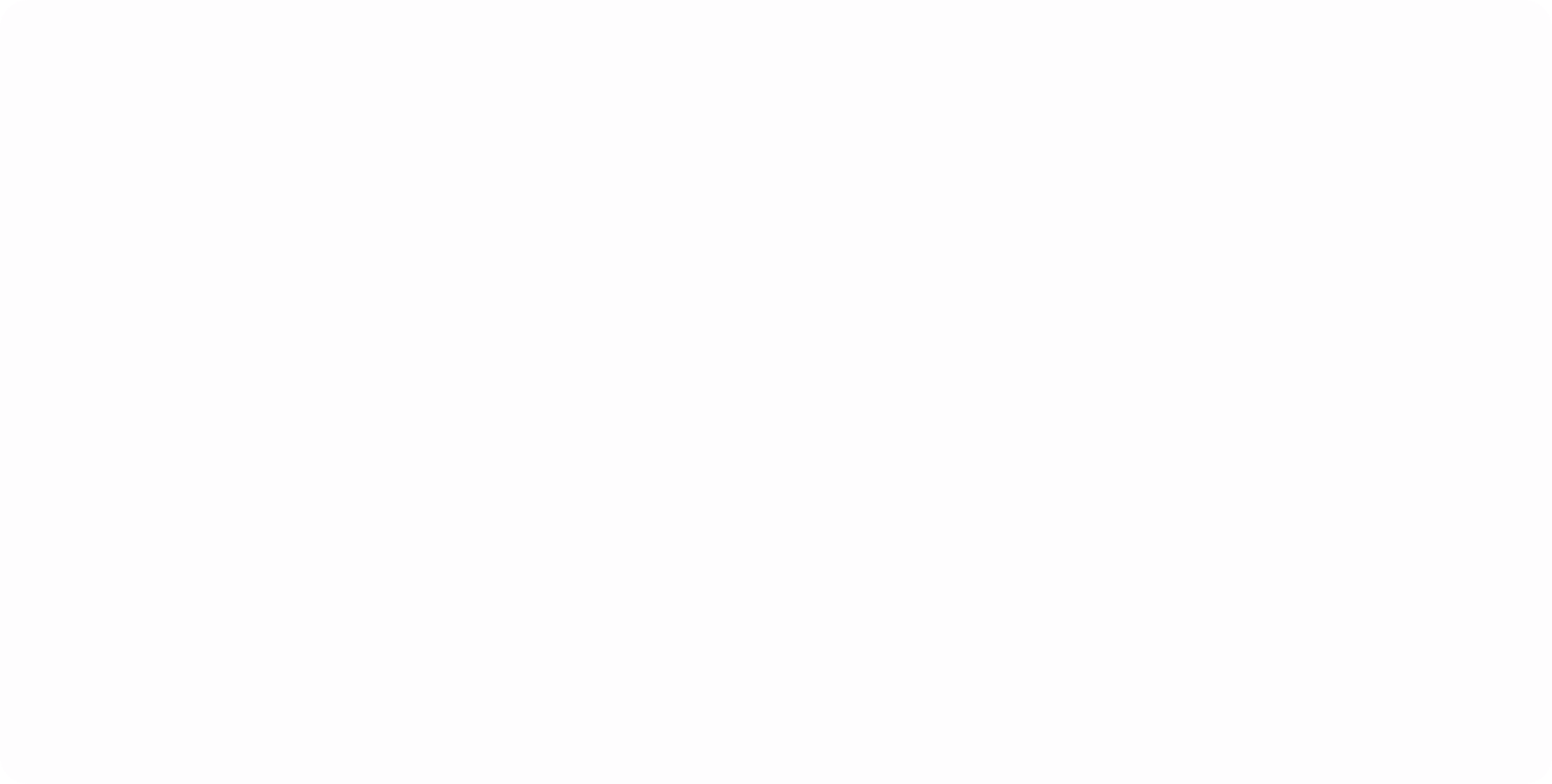 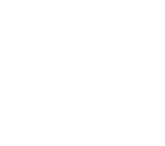 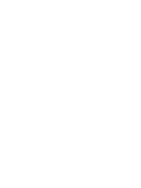 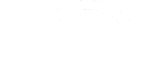 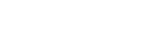 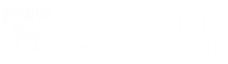 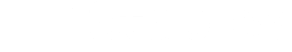 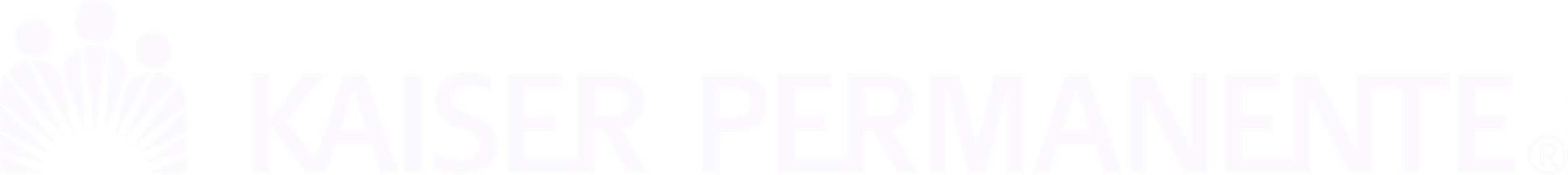 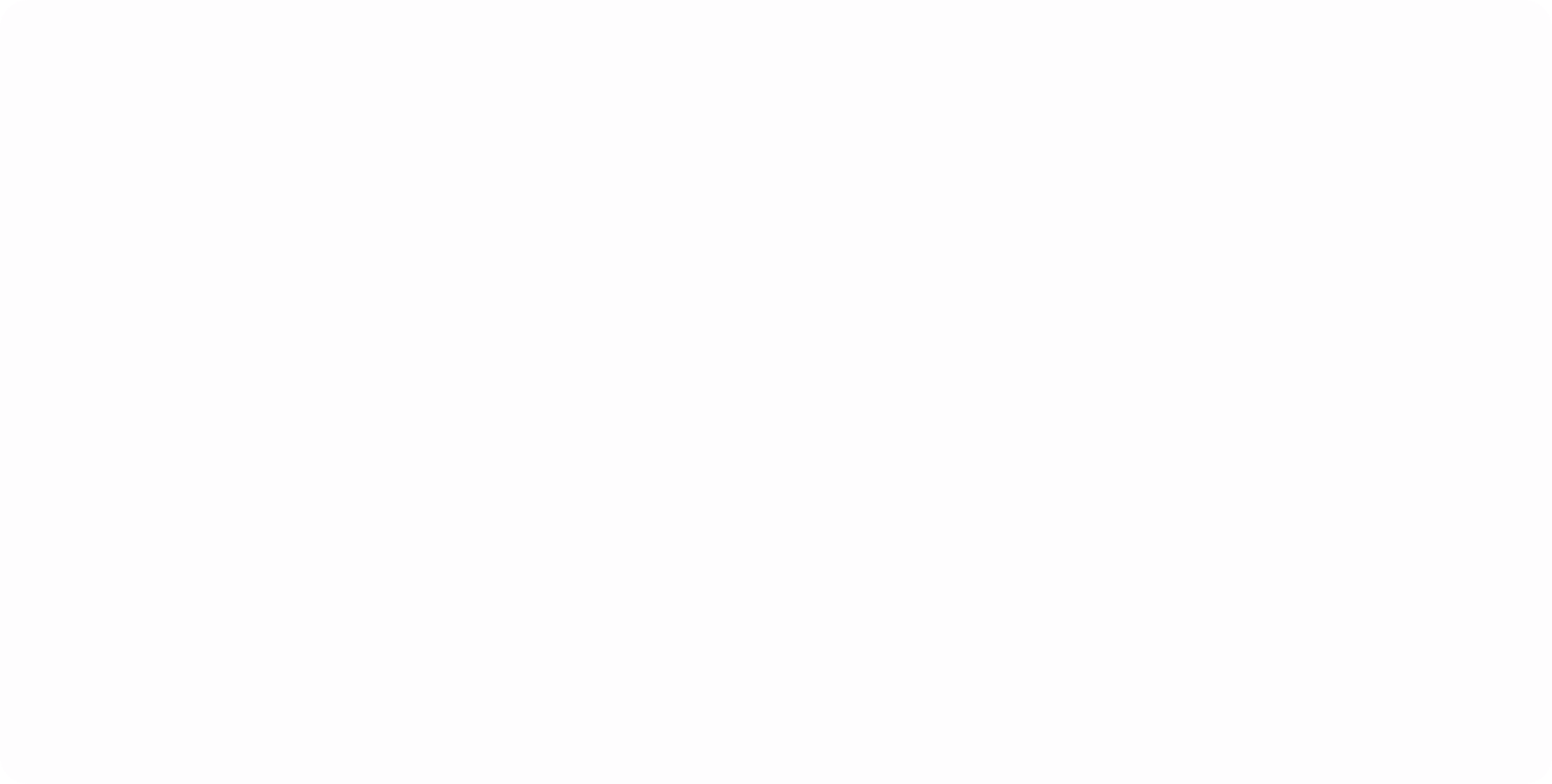 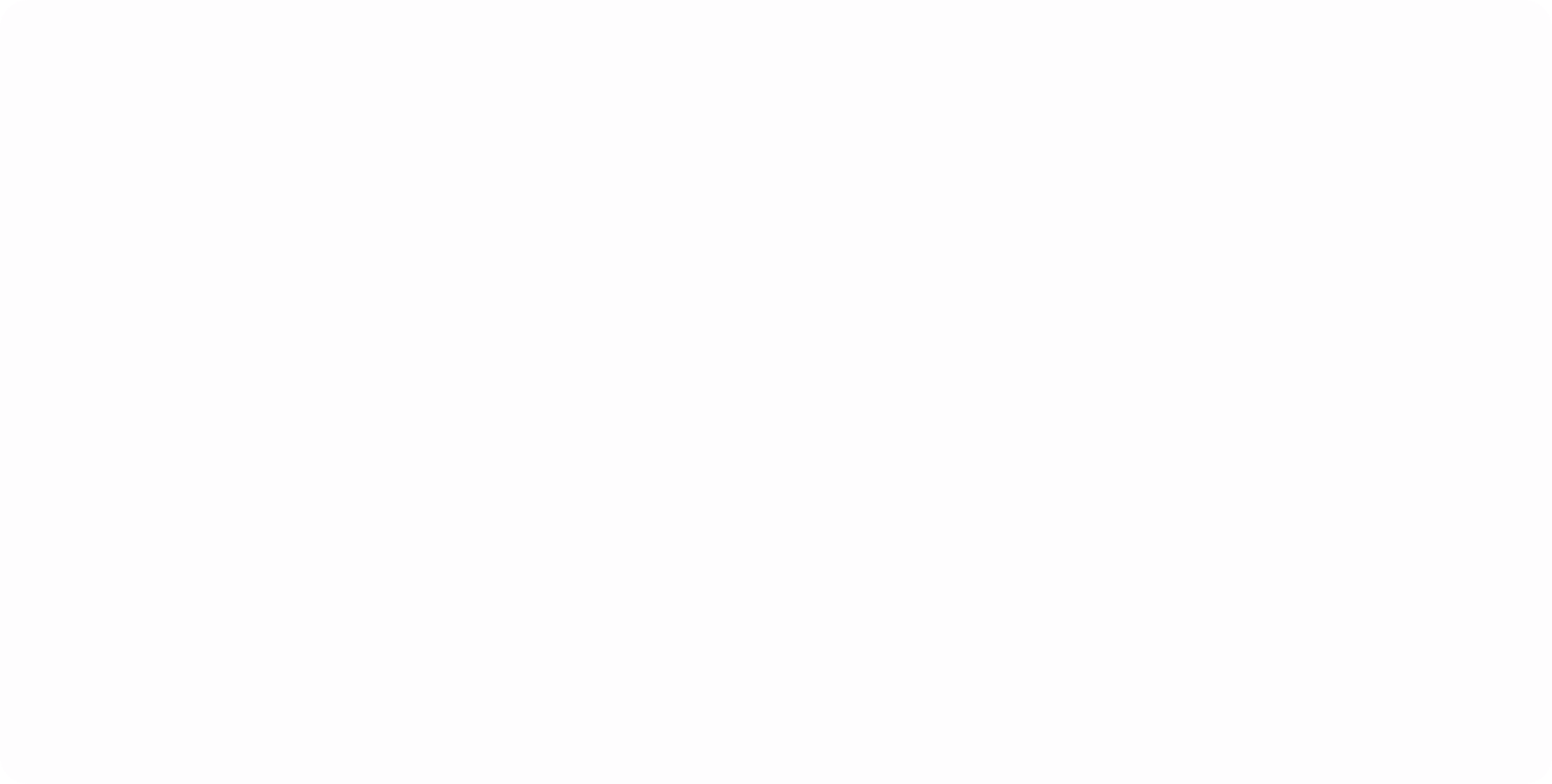 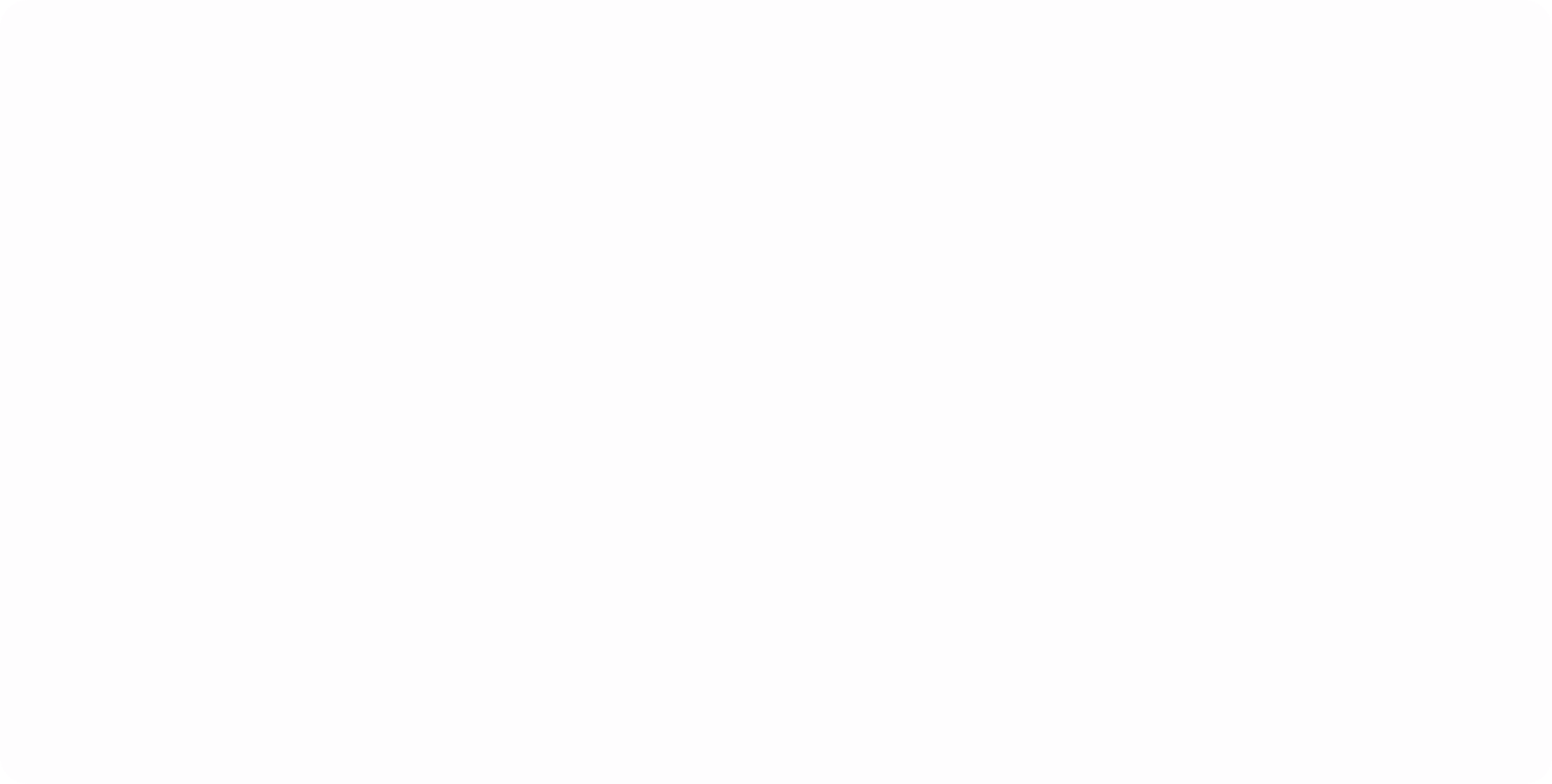 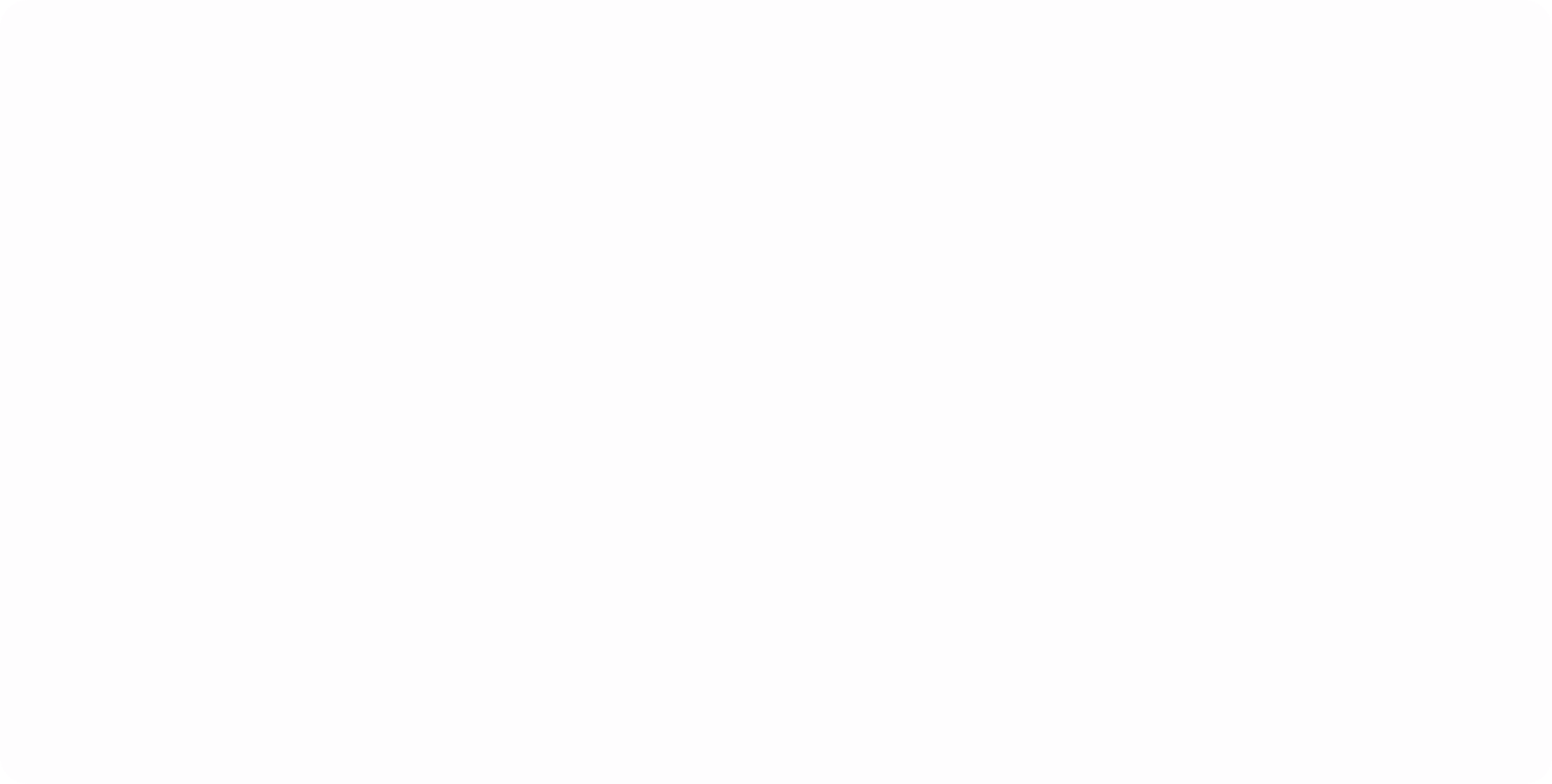 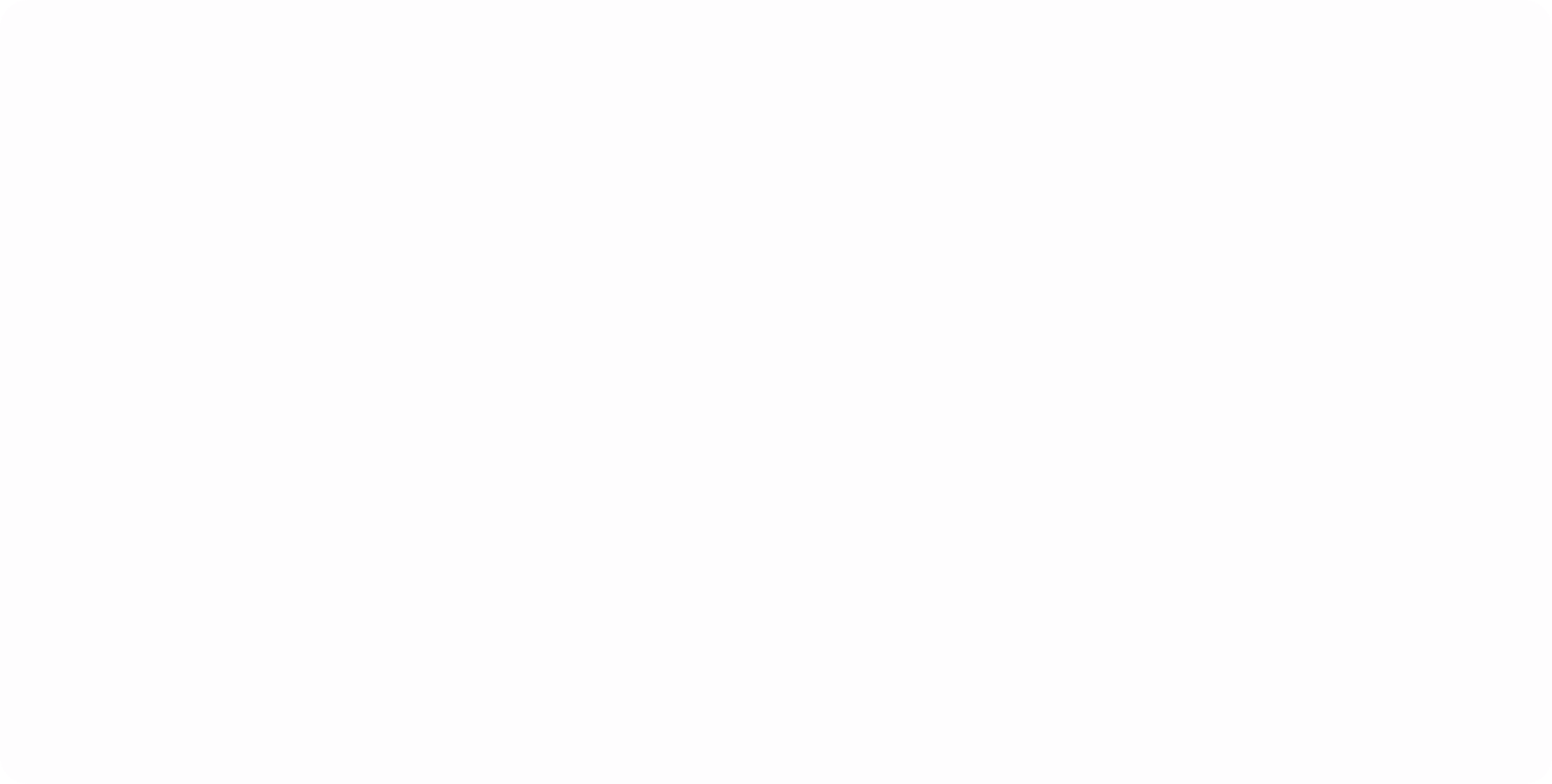 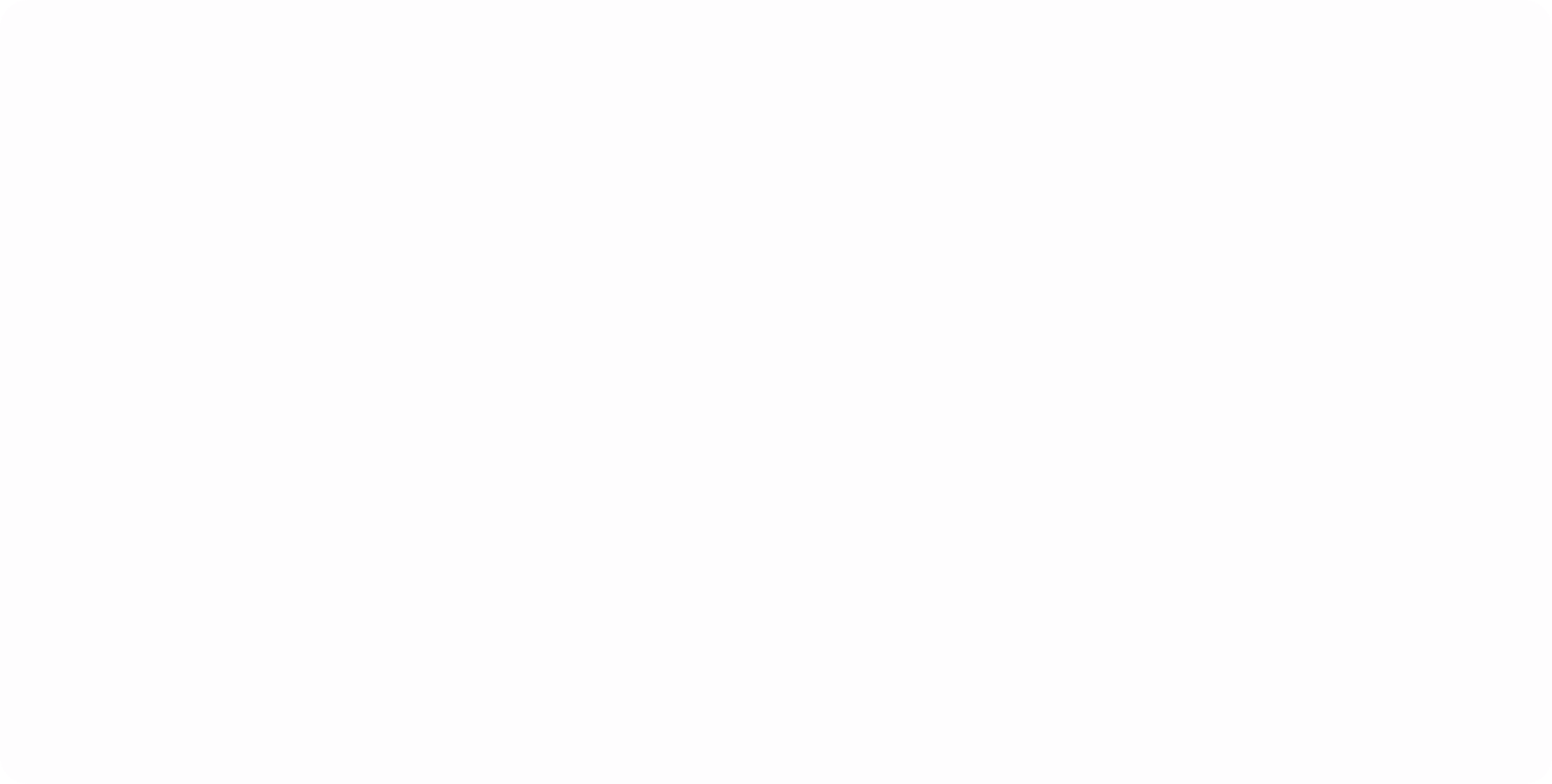 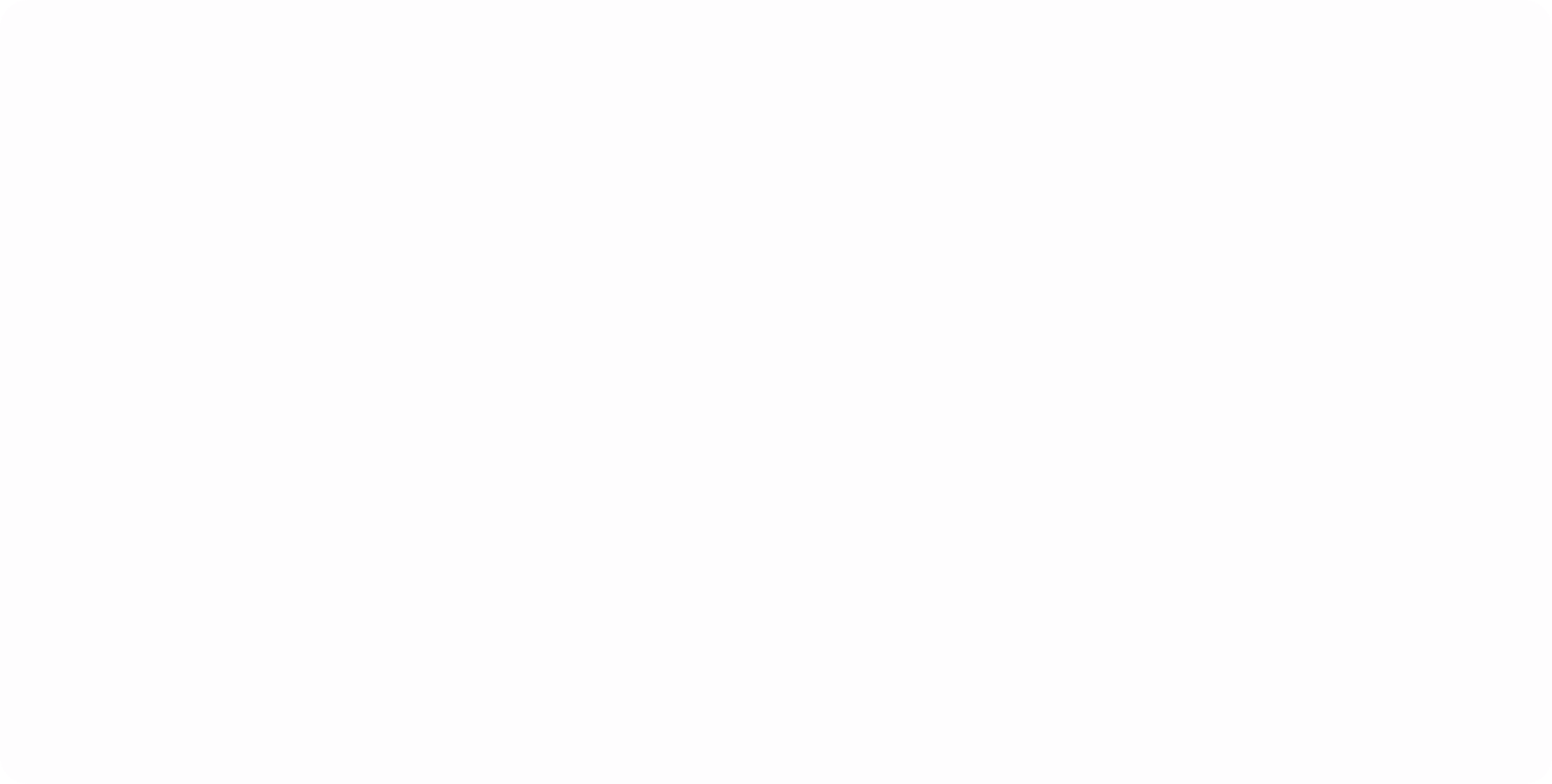 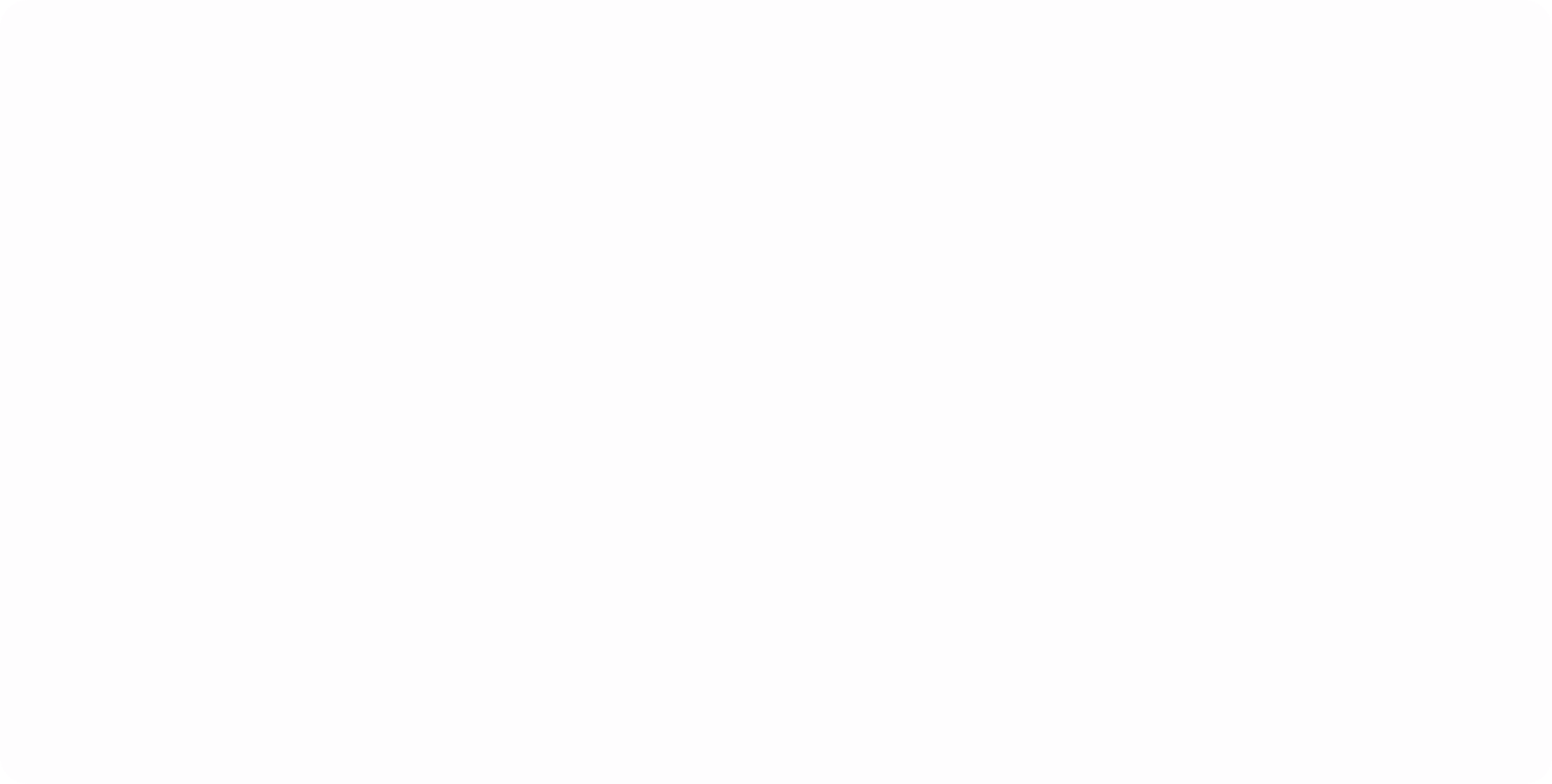 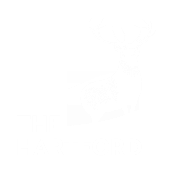 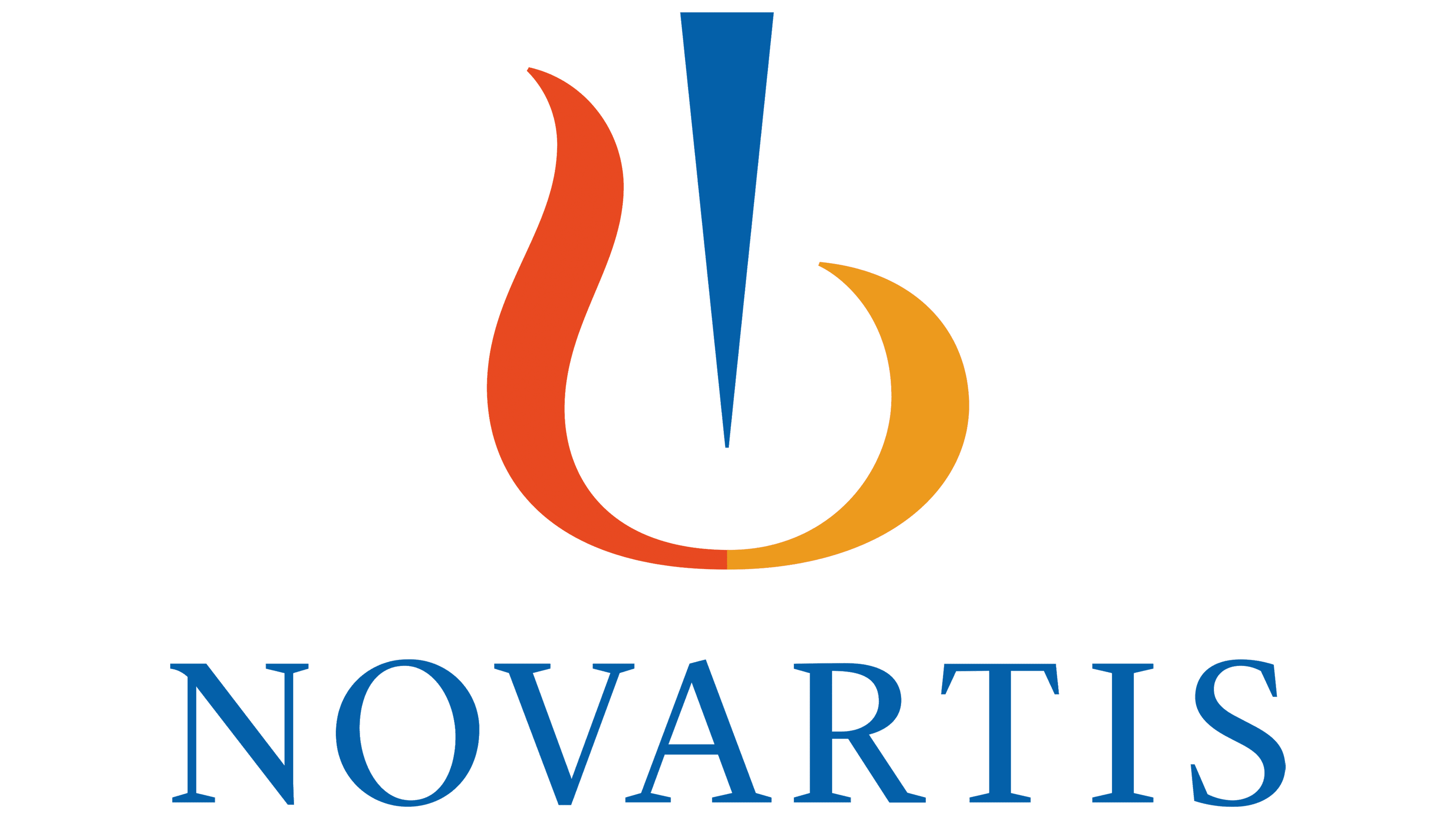 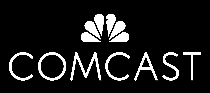 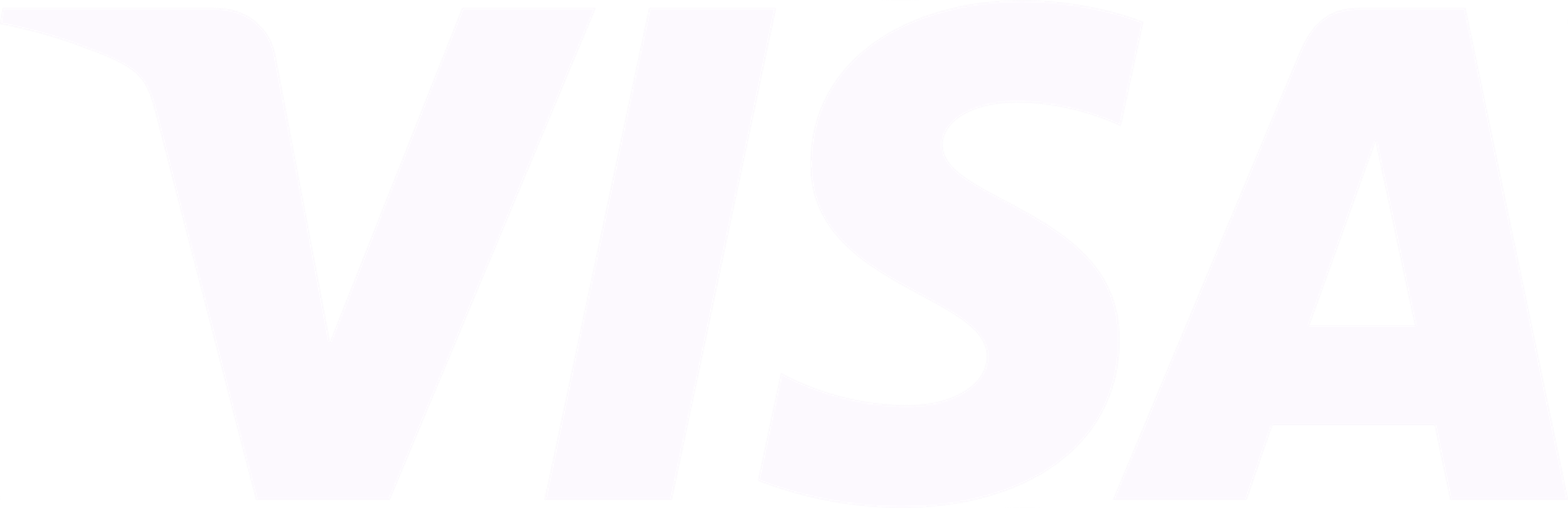 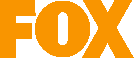 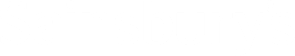 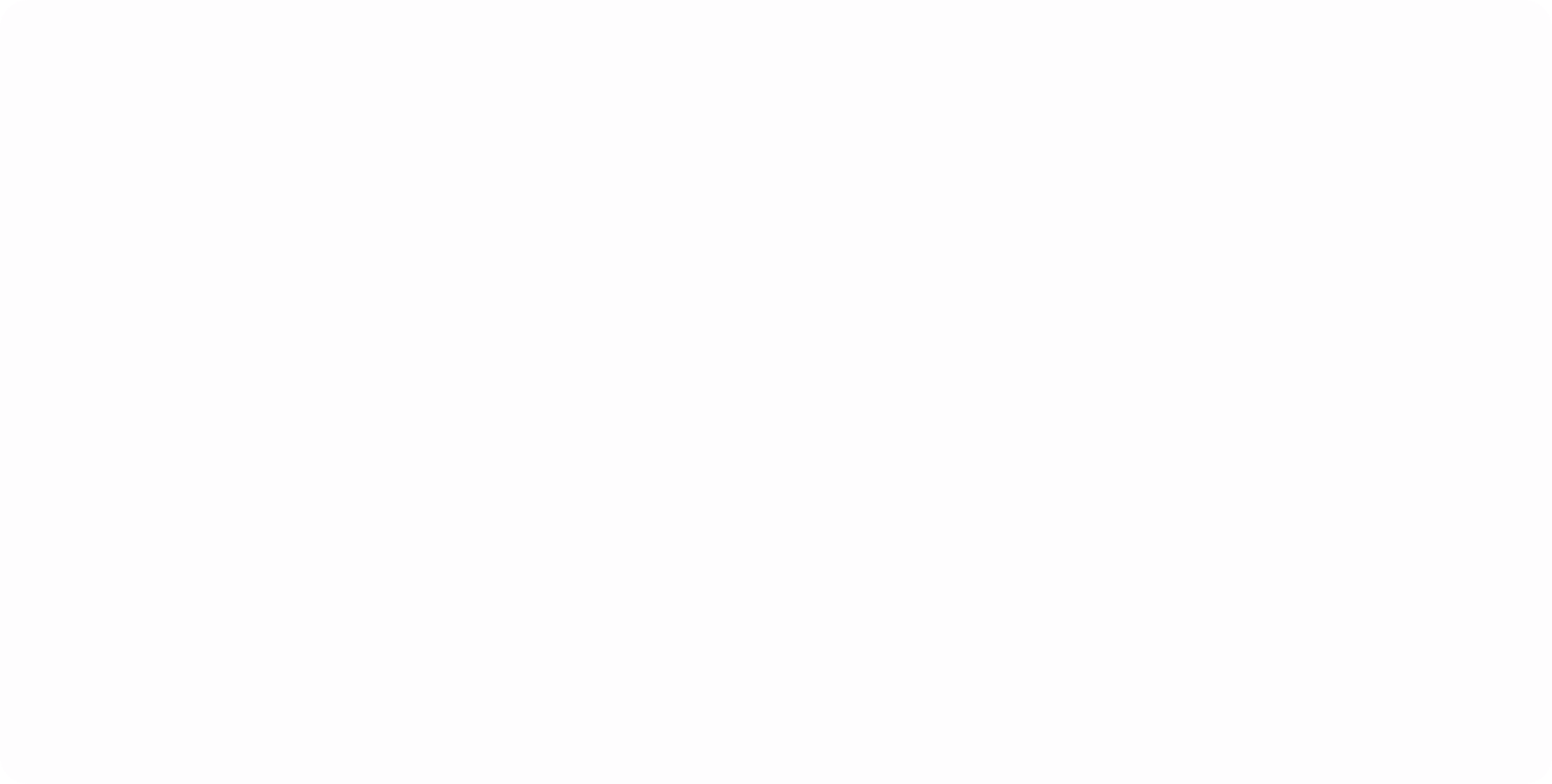 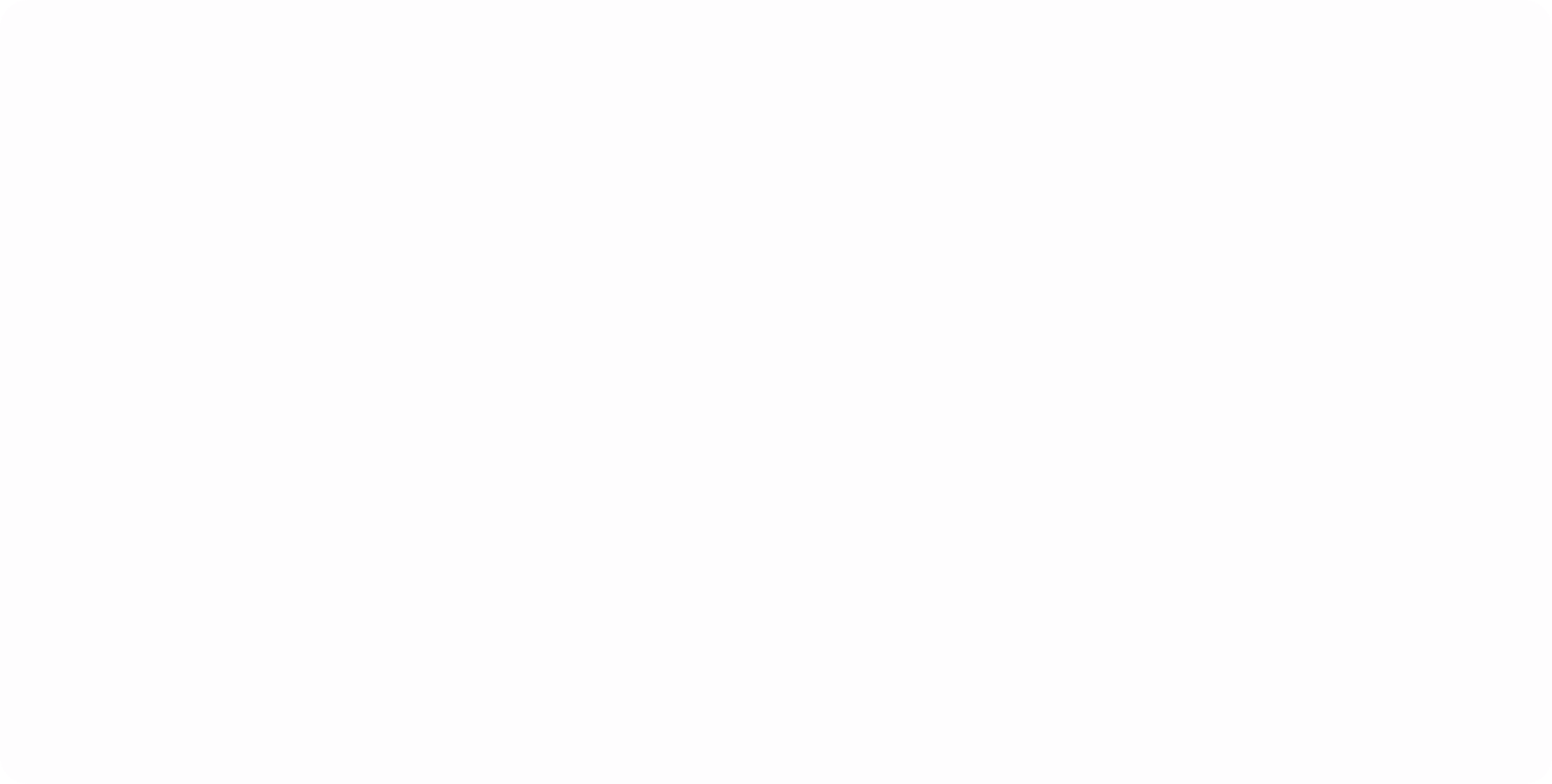 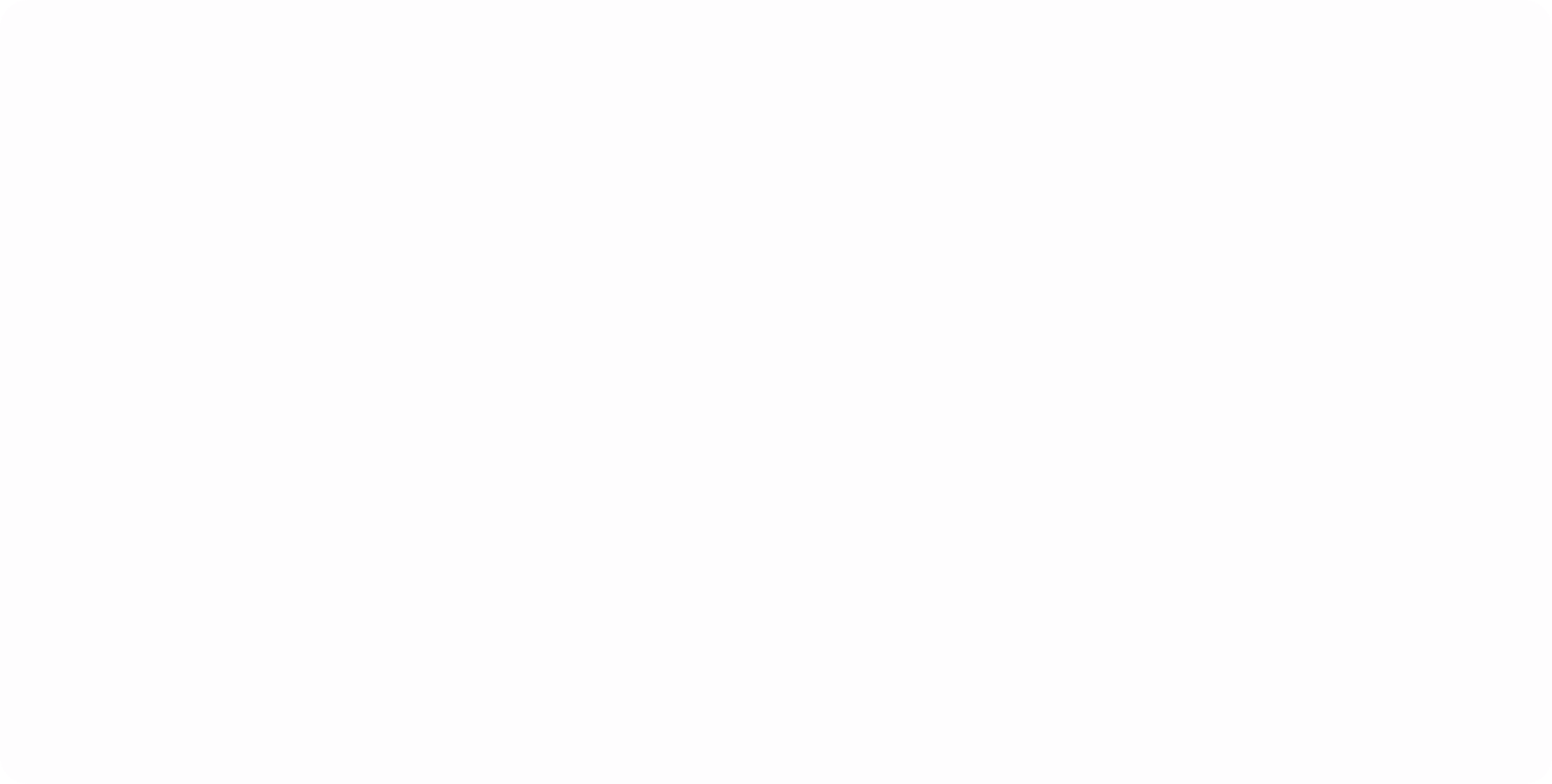 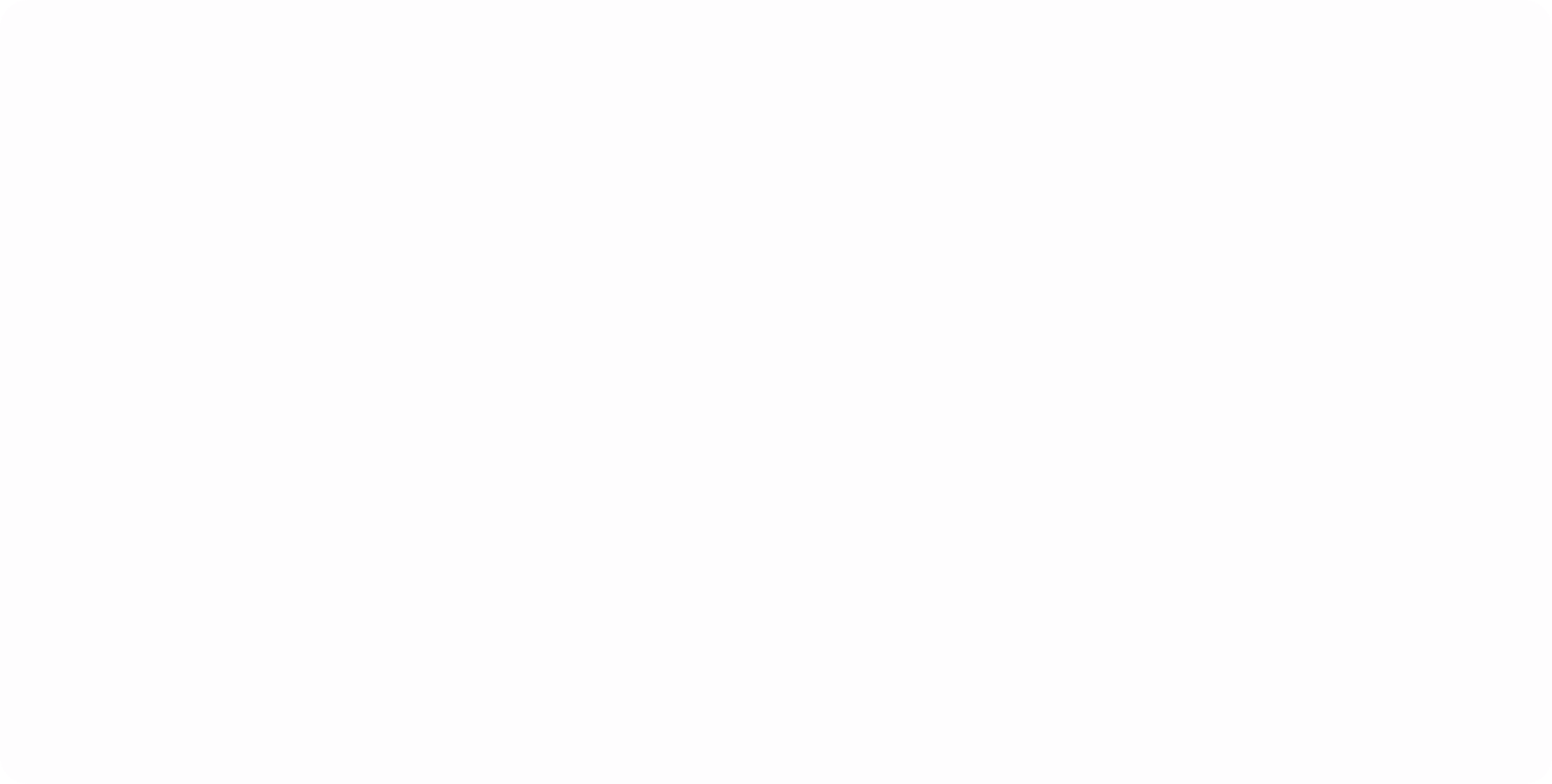 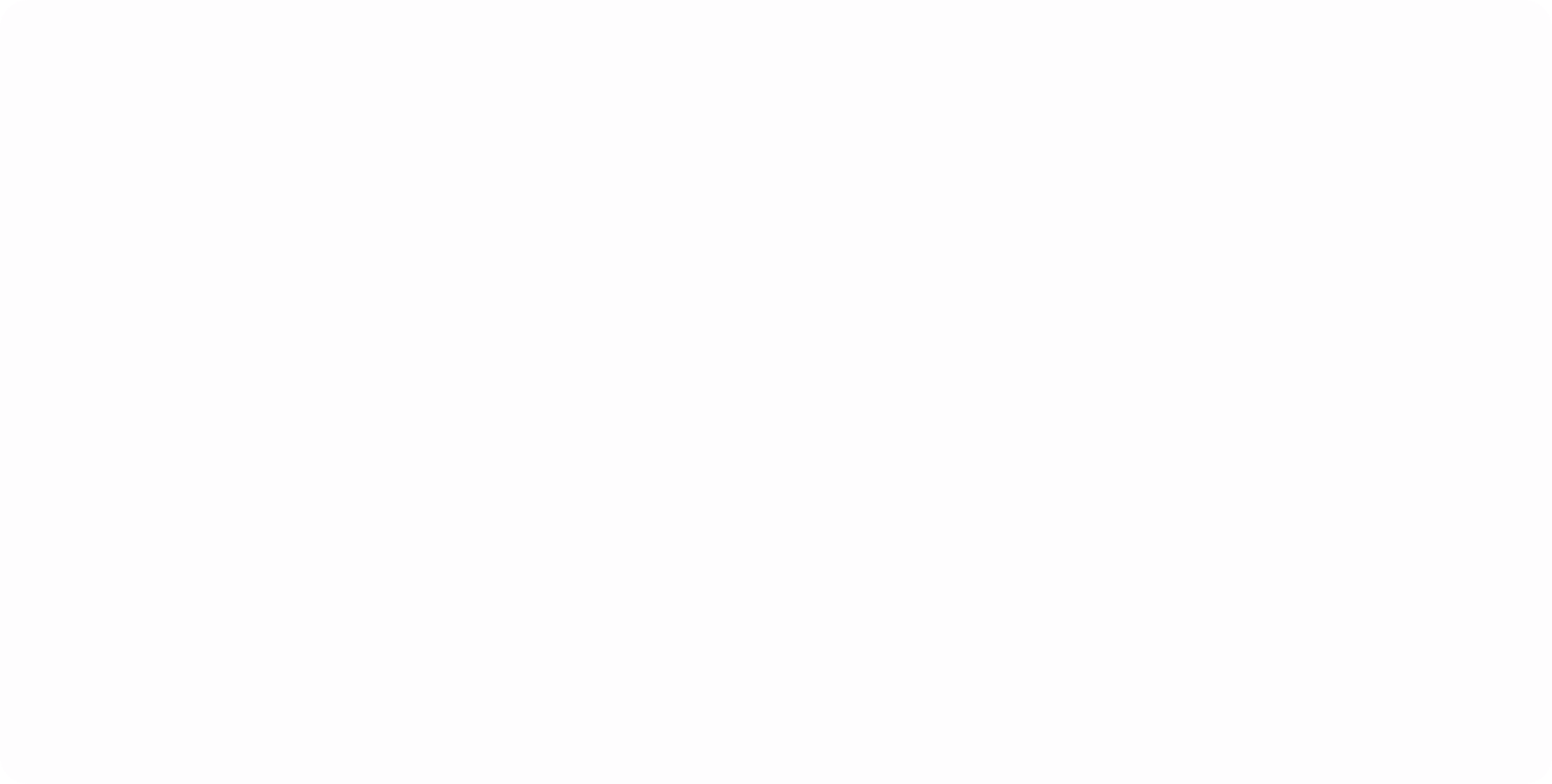 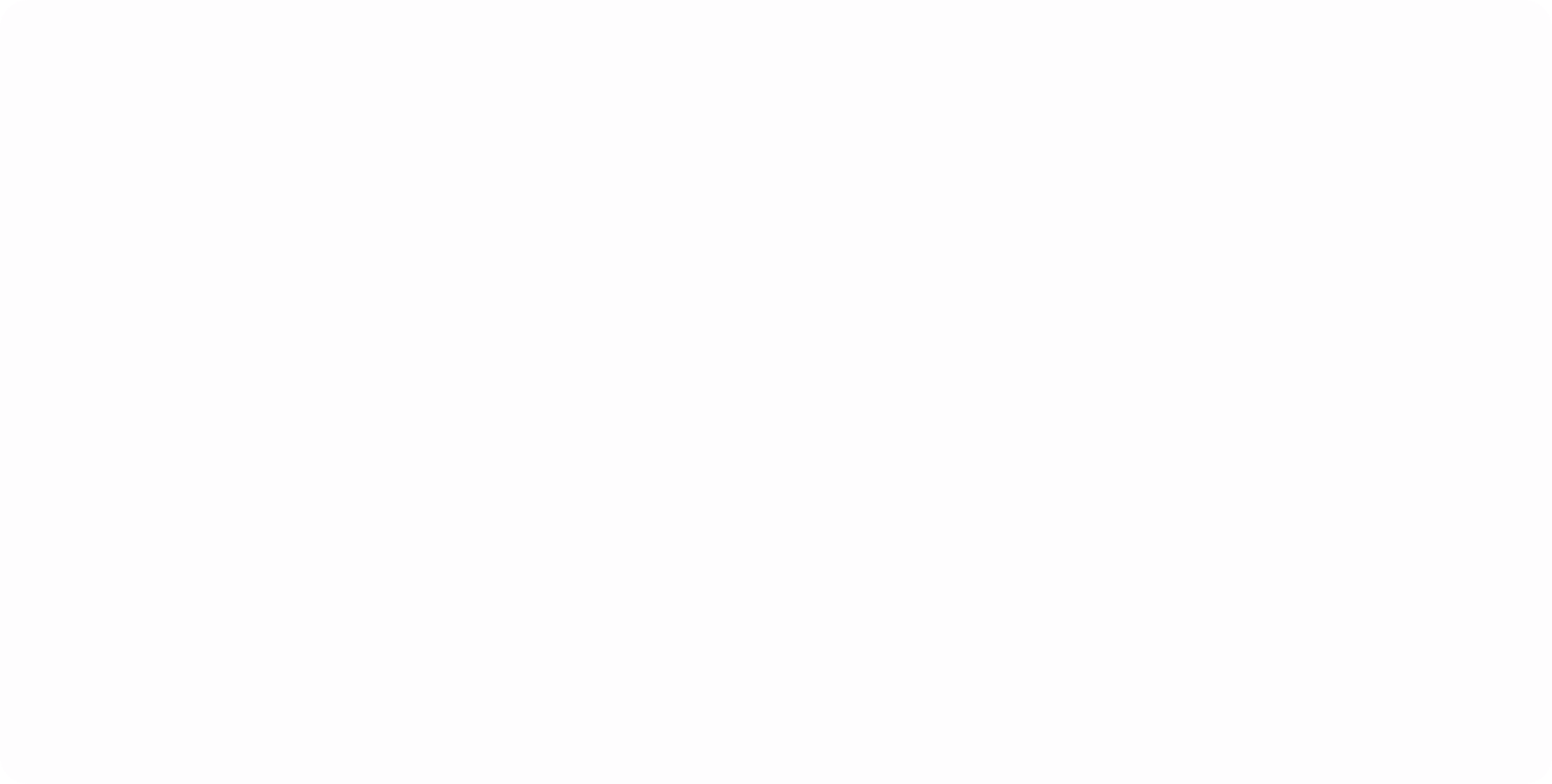 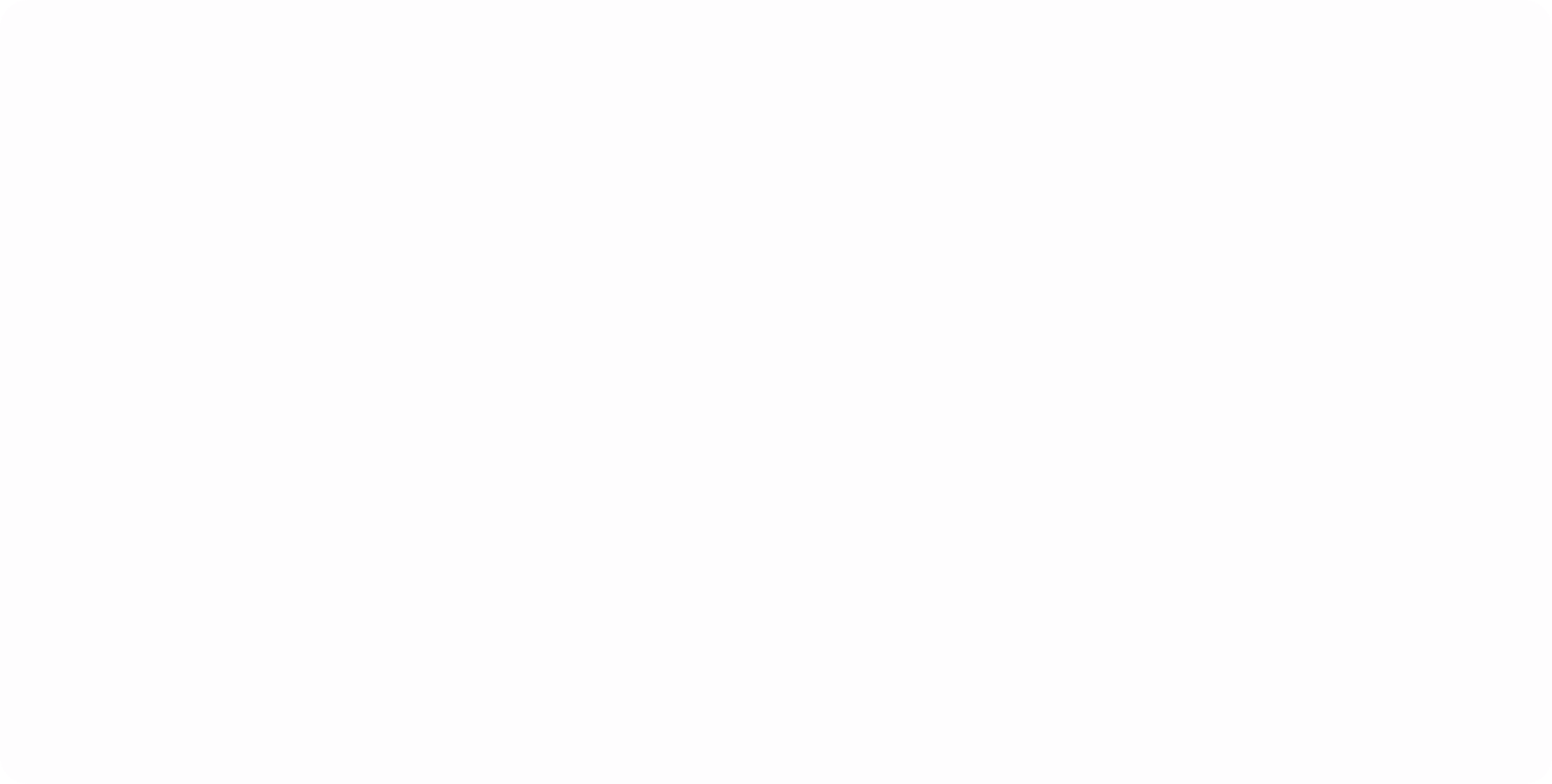 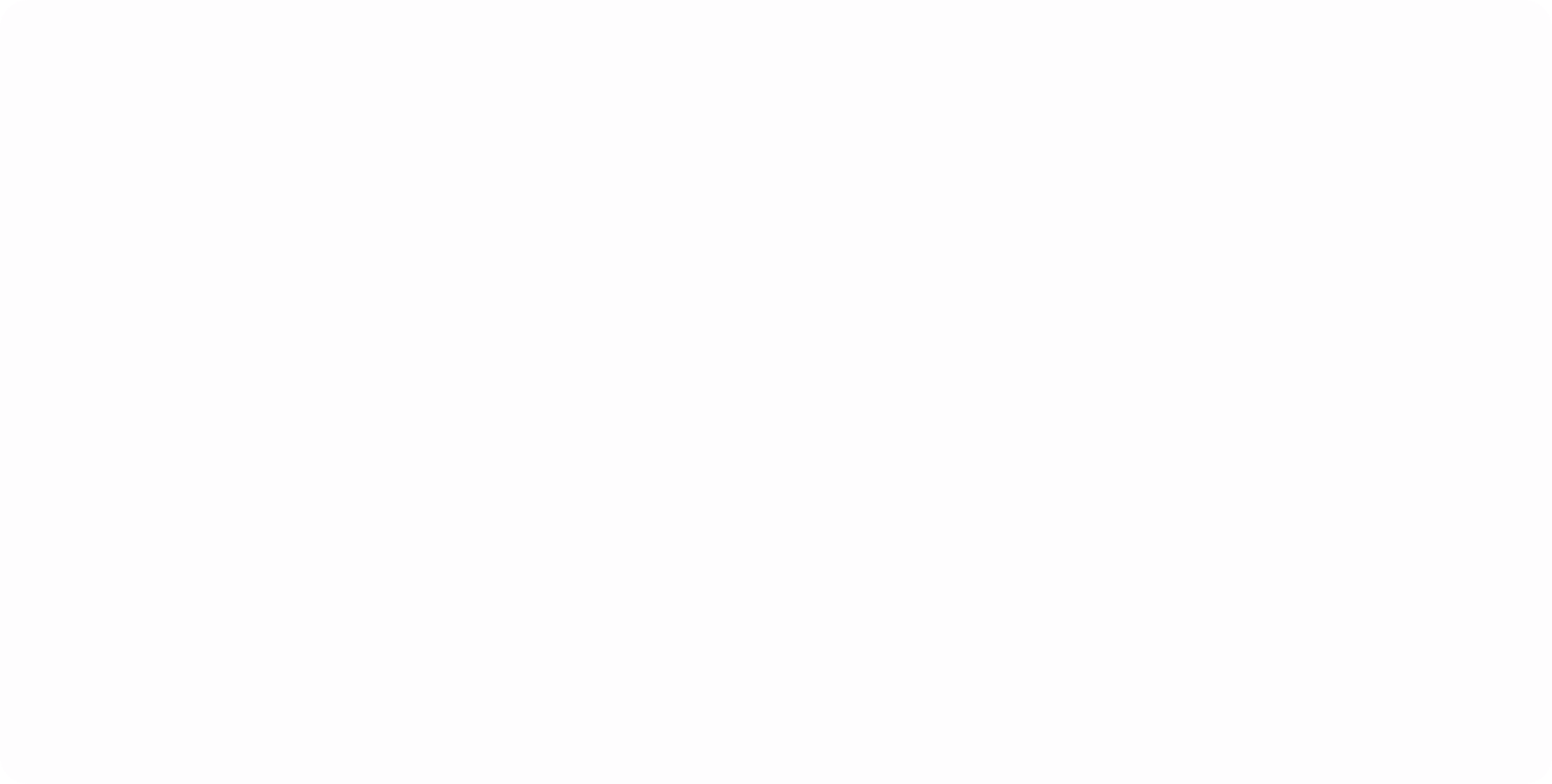 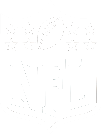 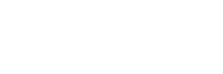 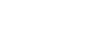 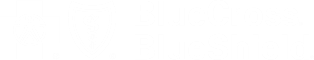 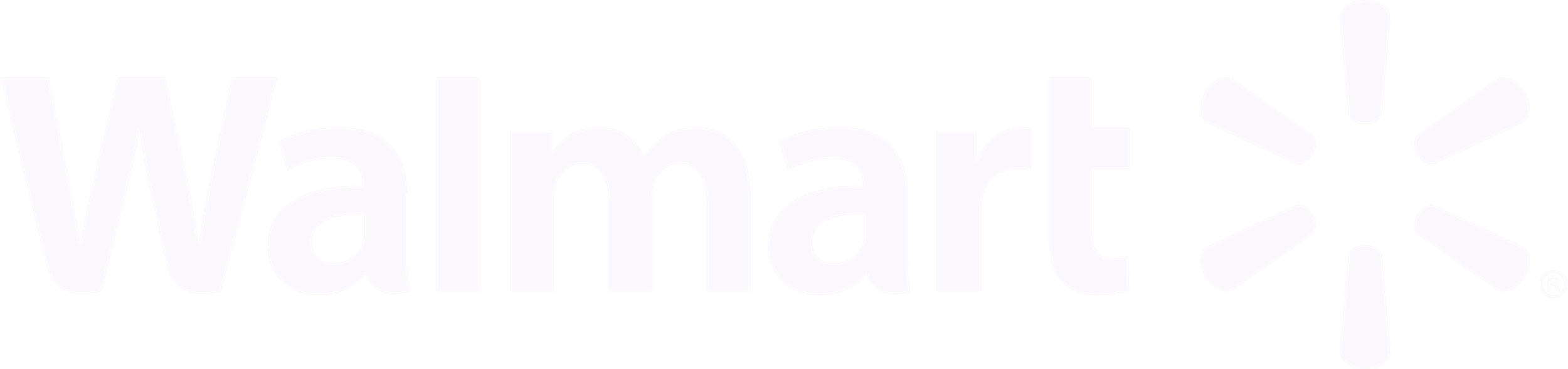 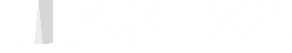 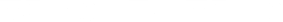 [Speaker Notes: We serve the world's largest critical mission enterprises that cannot compromise on risk and settling for good enough when AST is involved.]
Checkmarx Leadership
Recognized in the market
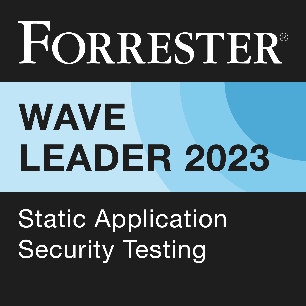 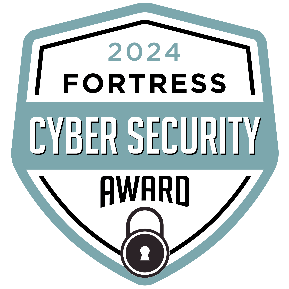 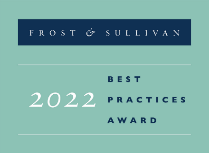 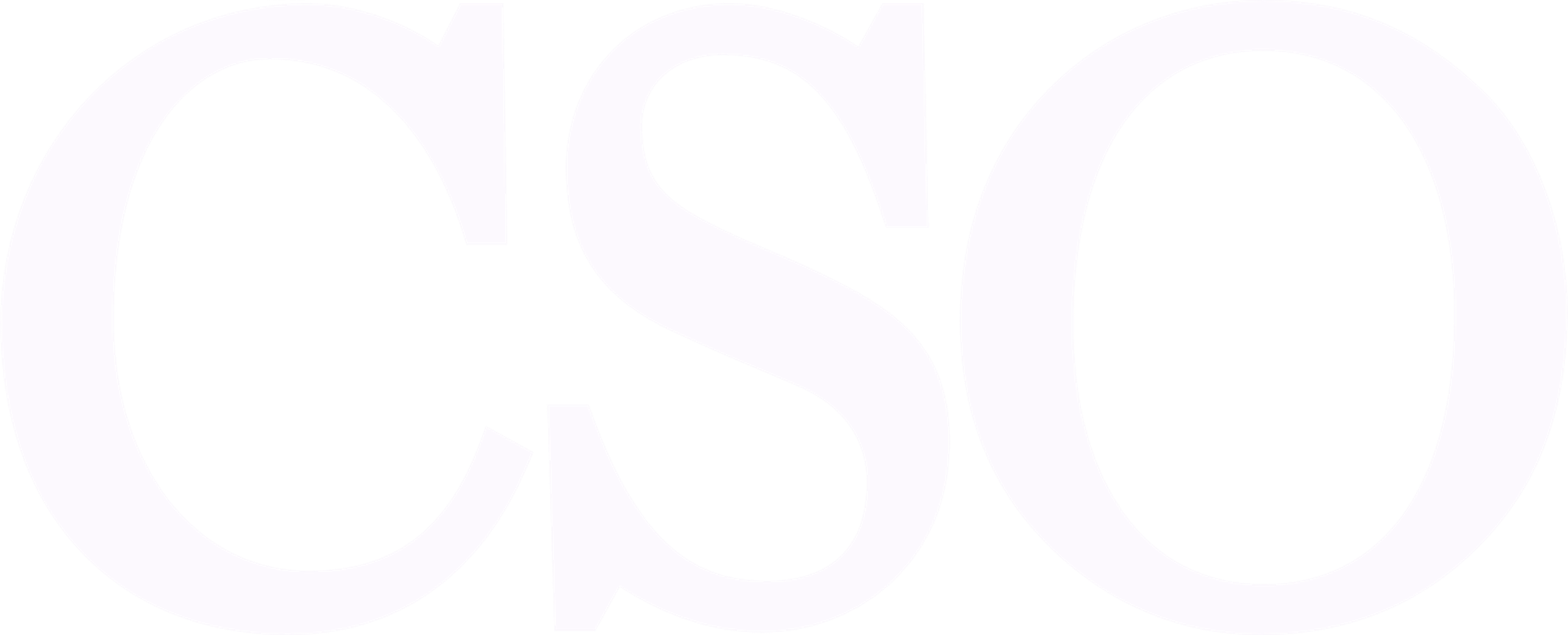 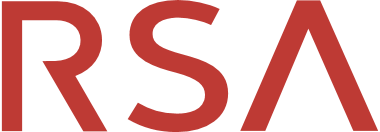 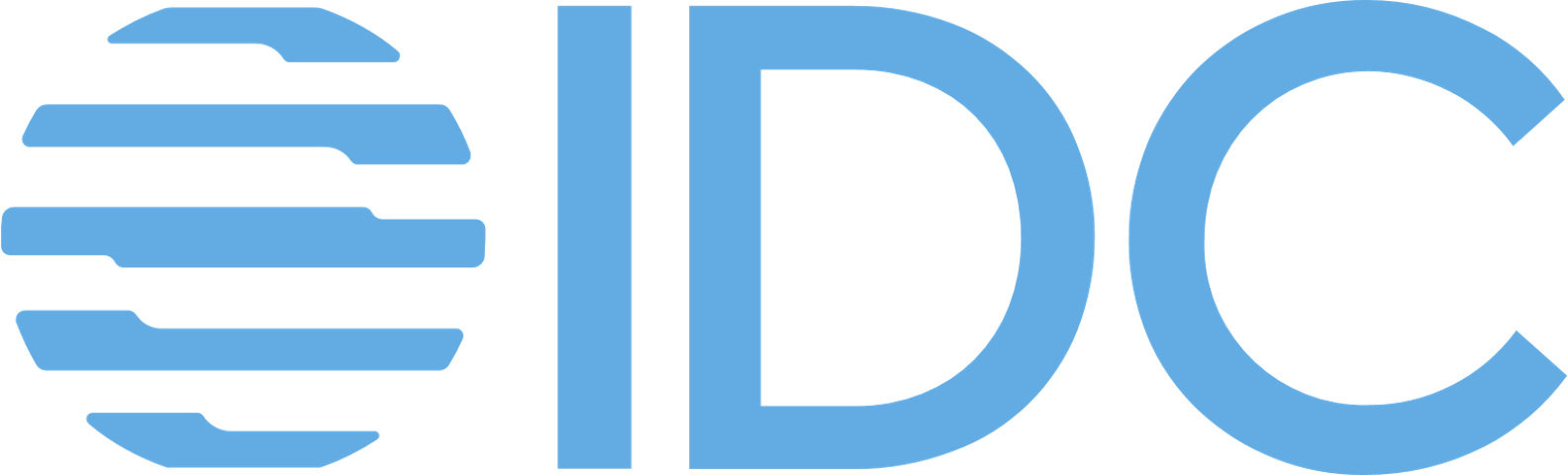 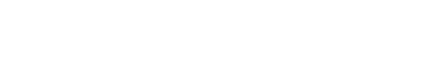 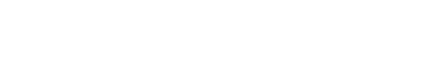 Fortress Cyber Security Award in Application Security 2024
A Leader in IDC MarketScape: Worldwide Application Security 2022
CSO Hottest Security Products at RSA 2022
Frost & Sullivan Global Company of the Year for DevOps Security, 2022
A Leader, The Forrester Wave™ 2023
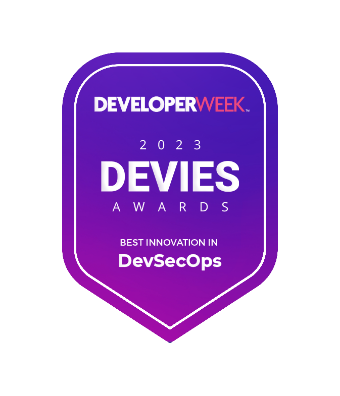 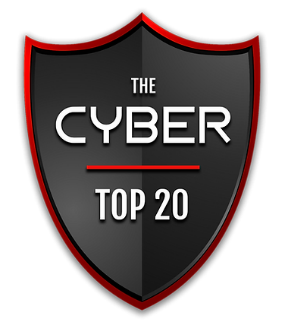 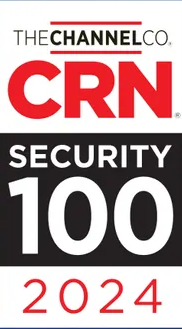 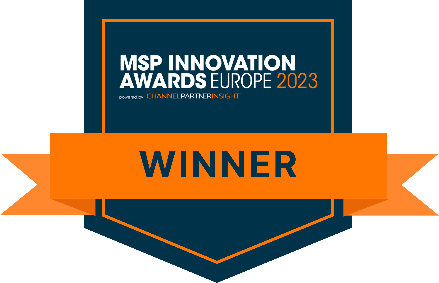 CXO Insight Channel Insight: Best Partner Program 2022
CRN Security 100 Vendor 2024
2023 DEVIES Award for DevSecOps
2023 Enterprise Security Tech Winner for Application Security Testing
2023 Best Vendor for MDF Support
[Speaker Notes: And as an industry leader in application security, we are always pushing the boundaries of innovation and you can see that in how analysts and the market has responded, from analyst recognition to developer awards and even how we work with our partners.]